Thesis Progress
Adaptive Equalization of Interchip communication
Dénis Silva
May 2014
MIPI physical Layer
Contents
This presentation demonstrates some results for the adaptation of  the CTLE and DFE for the MPhy reference channels 	

Results for the CTLE adaptation using Assynchronous under-sampling-histograms

Results for the adaptation of the DFE using the LMS algorithm
Channel characterization
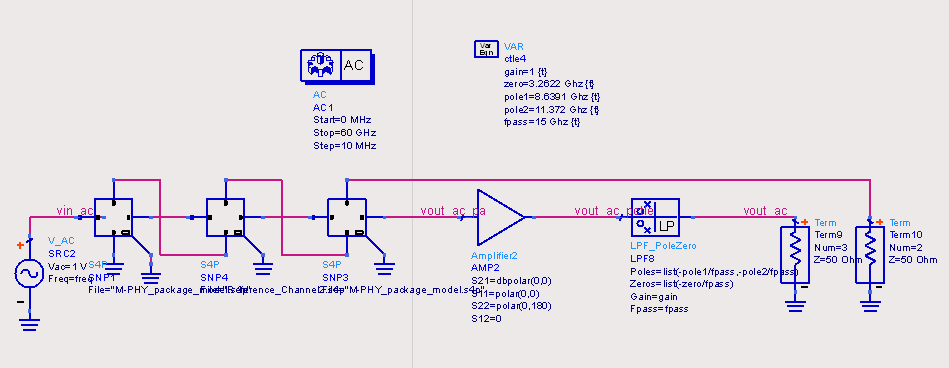 Reference channels and package models represented in S-Parameters
Reference channel1
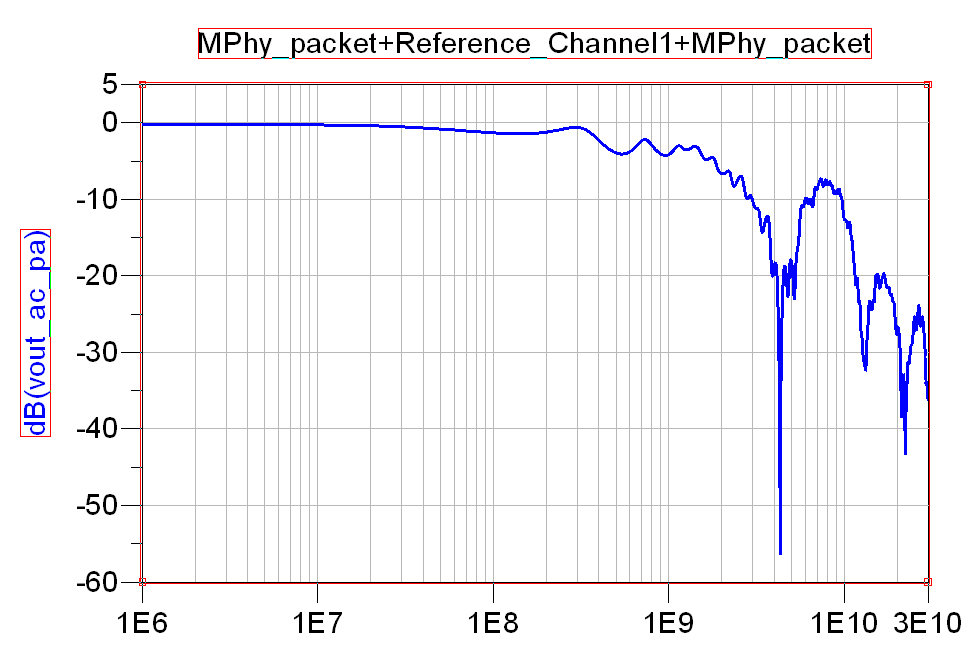 Reference channel 2
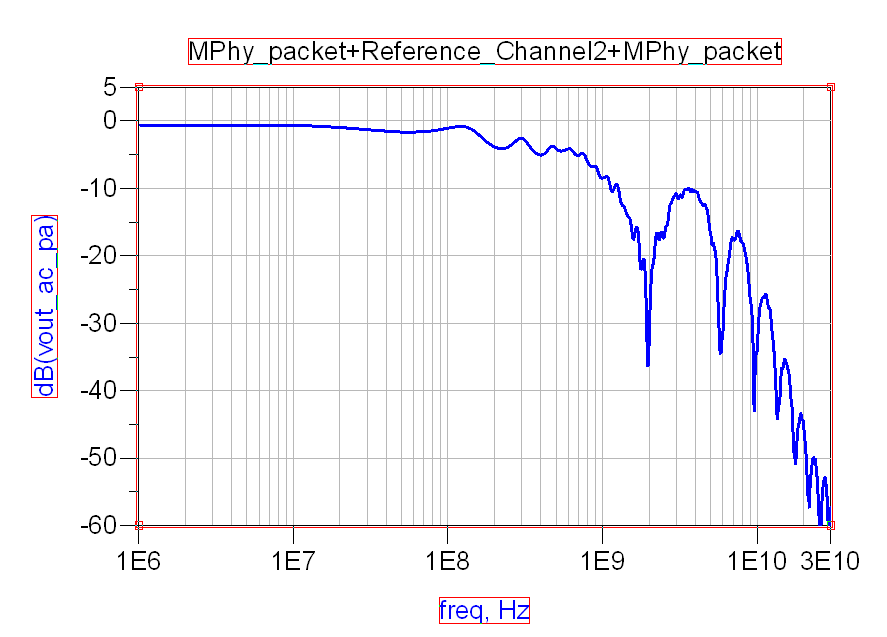 Eye Openign Diagrams
Tested eye opening diagrams for both Reference channels.
Simulation  Parameters:

HS_G1_A :1.248 Gbits/s					Vdiff=2V

HS_G2_B : 2.915Gbits/s				Trise=Tfall=0.1UI

HS_G3_B :5.8304Gbs/s					Maximum length PRBS 									with 8 Taps

HS_G4_B :11.66Gbs/s
Simulation Settings
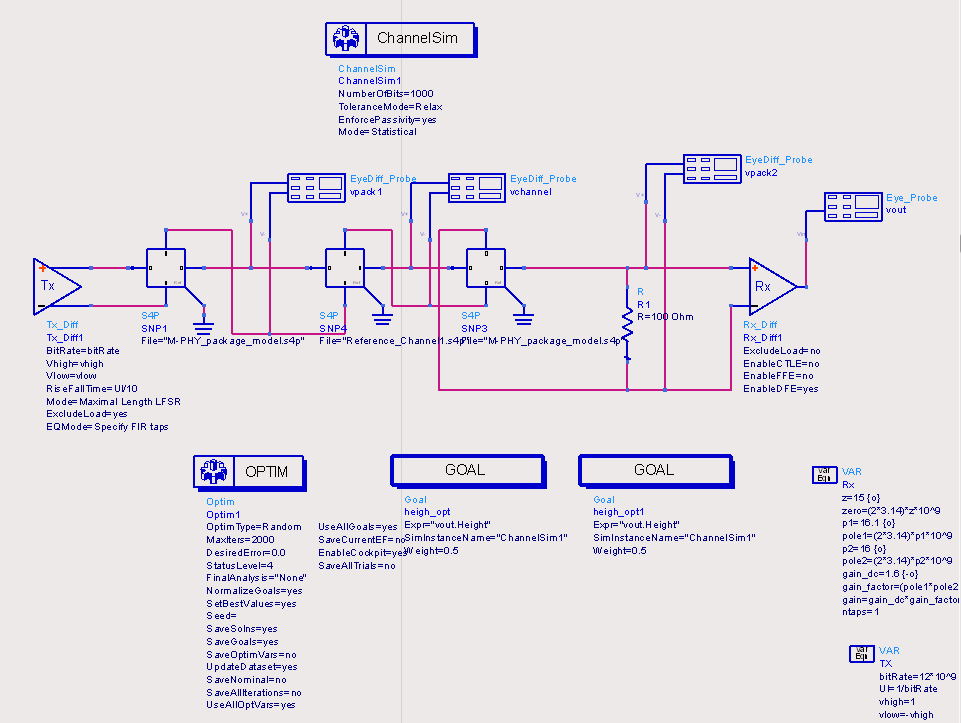 Eye Opening Diagrams Ref1
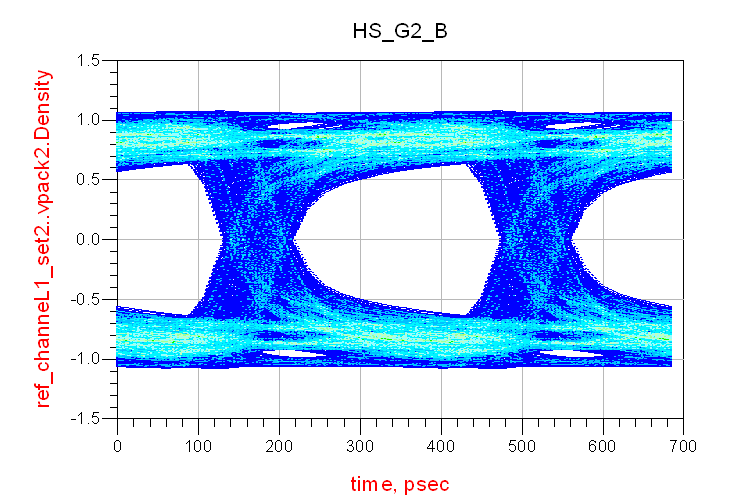 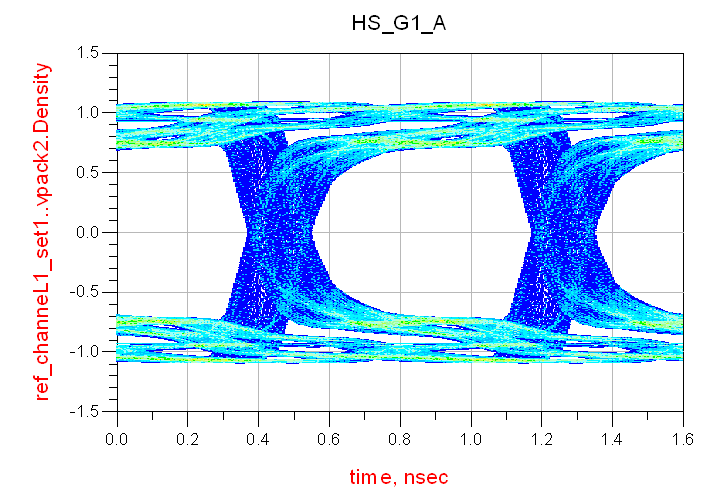 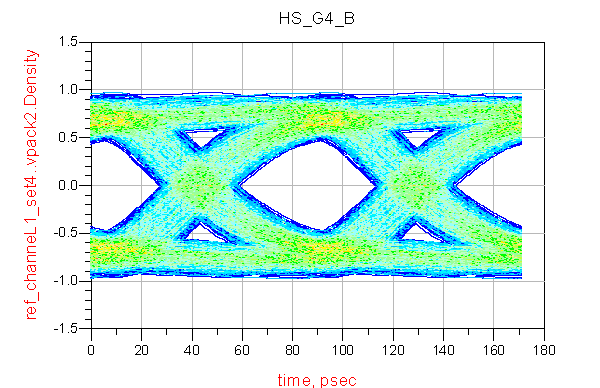 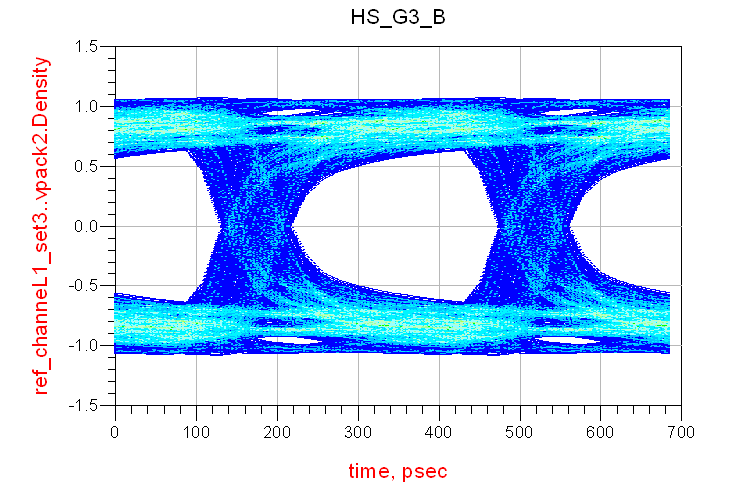 Eye Opening Diagrams Ref2
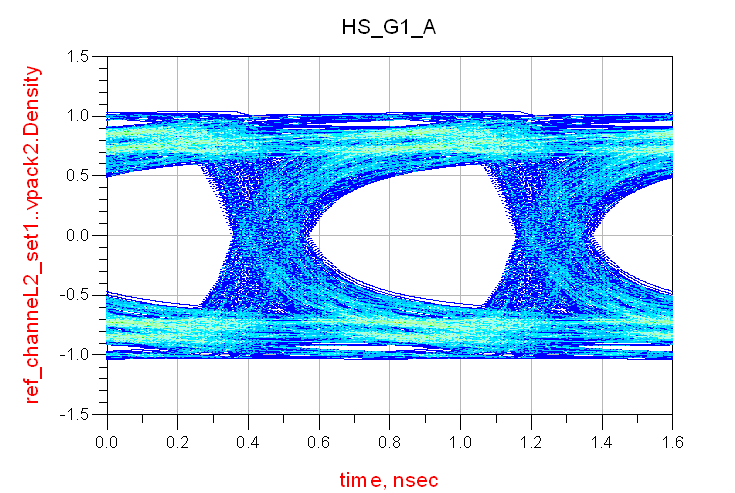 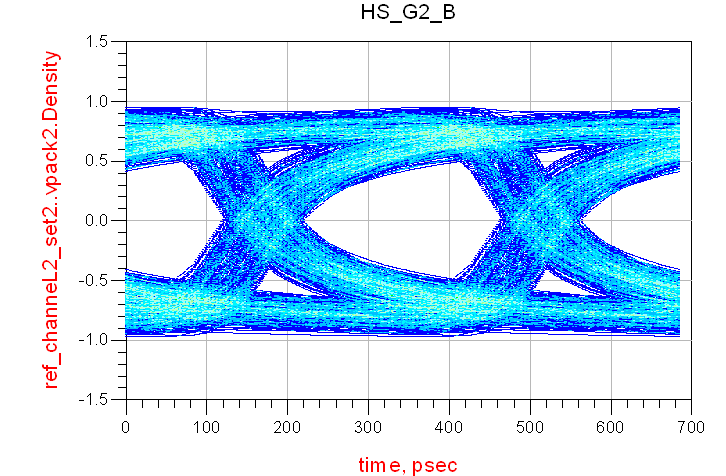 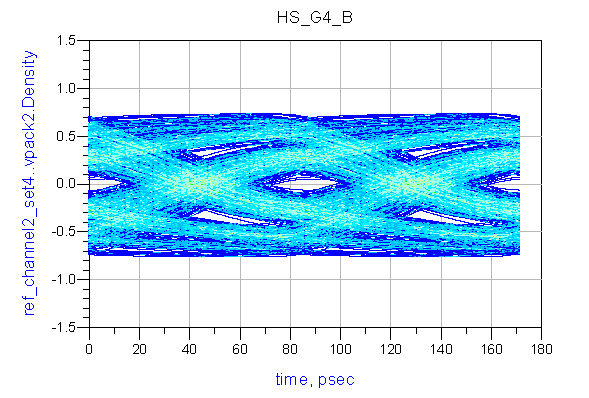 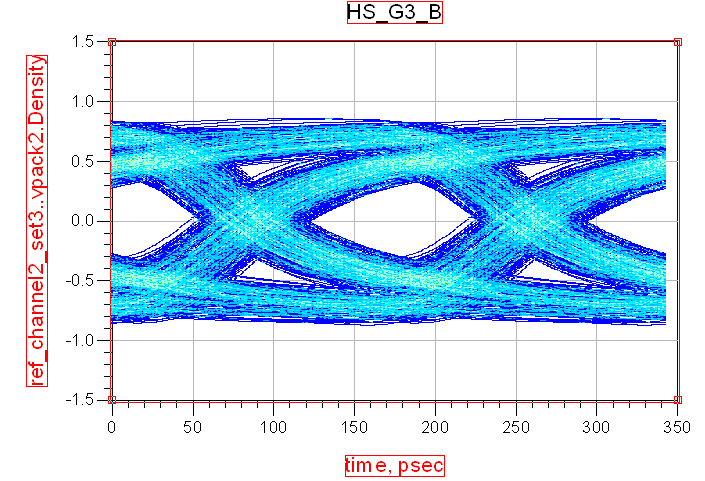 CTLE optimizer settings
The CTLE consists in a one zero , Two pole Transfer Function.

Optimize CTLE poles and zeros for maximum eye opening

1000bits/eye diagram calculation

Bit by bit simulation Mode

Random Optimizer

Maximize Eye Width and  Height.
CTLE optimizer results Ref1 HS_G1_A
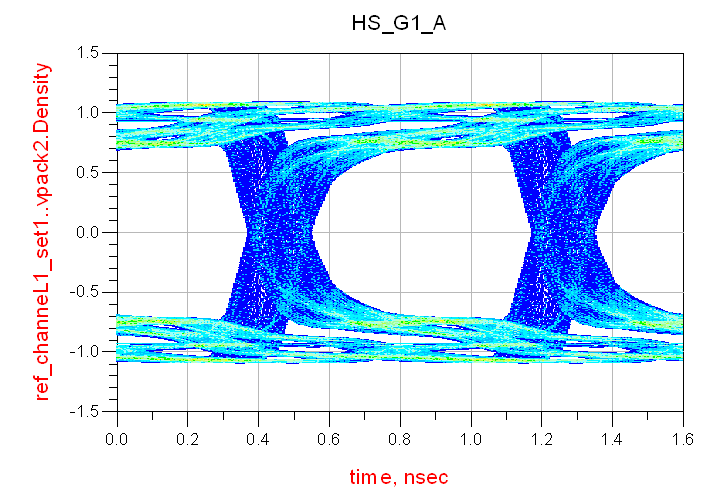 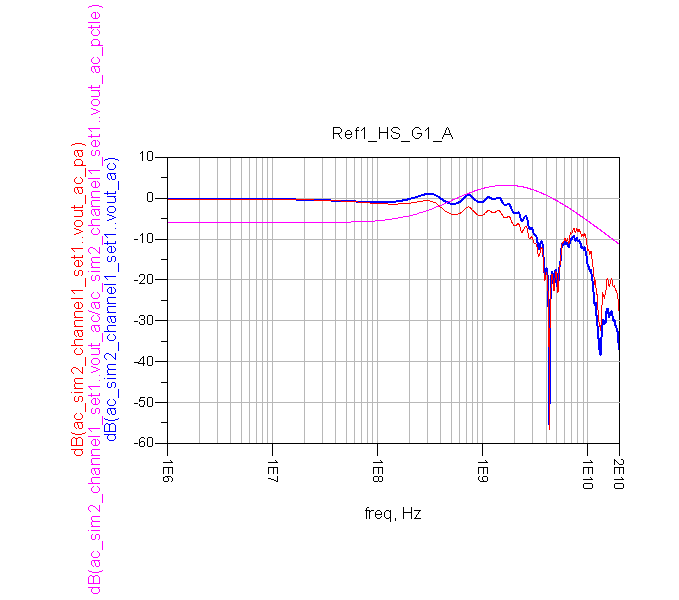 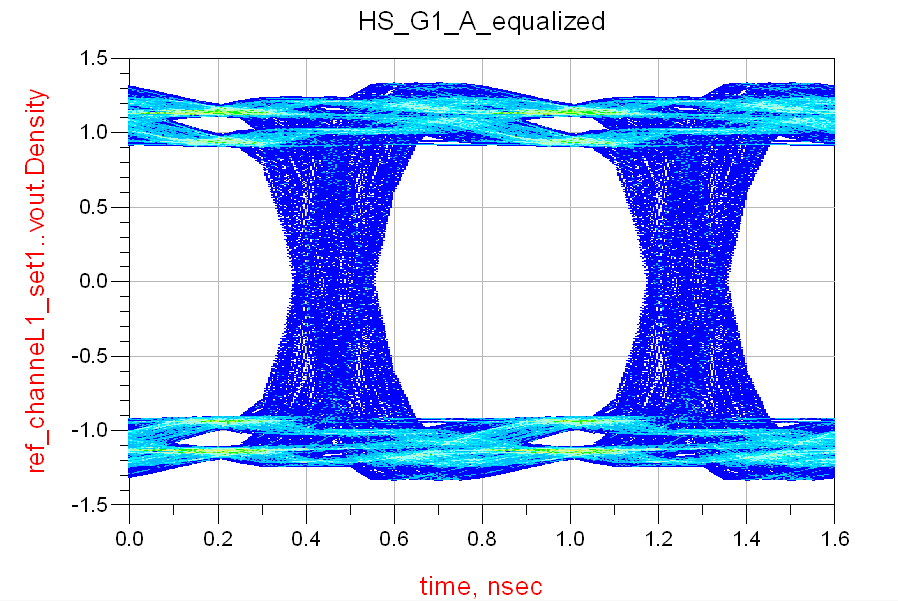 *Contains a correction to bring DC gain to 0dBc
CTLE optimizer results  Ref1 HS_G2_B
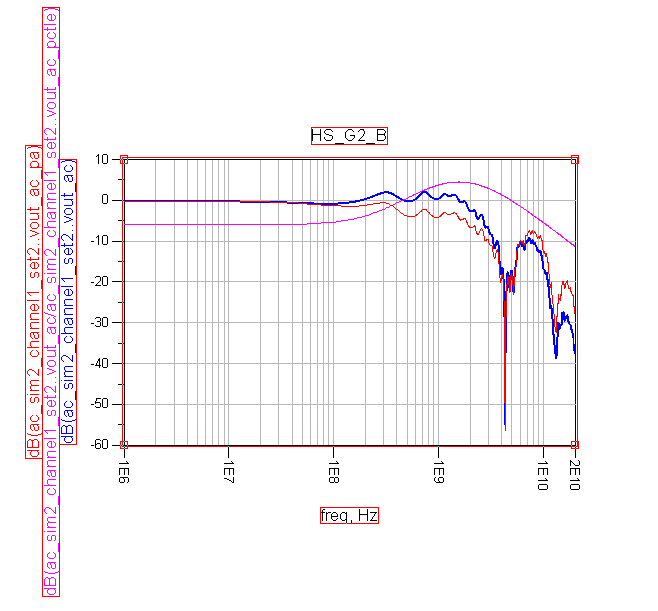 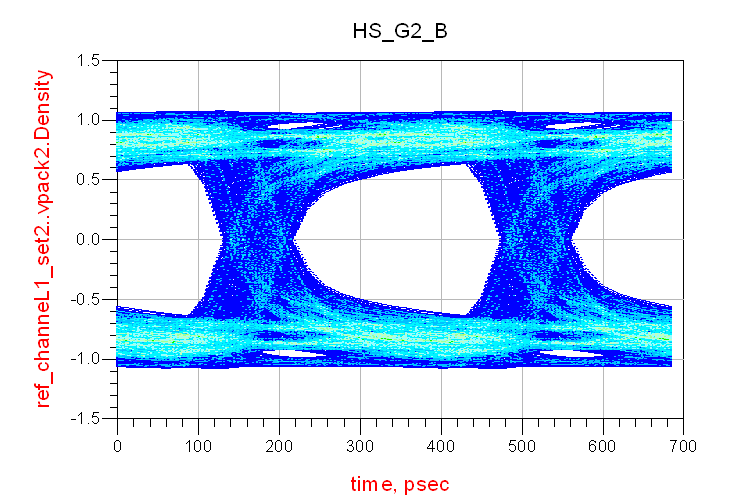 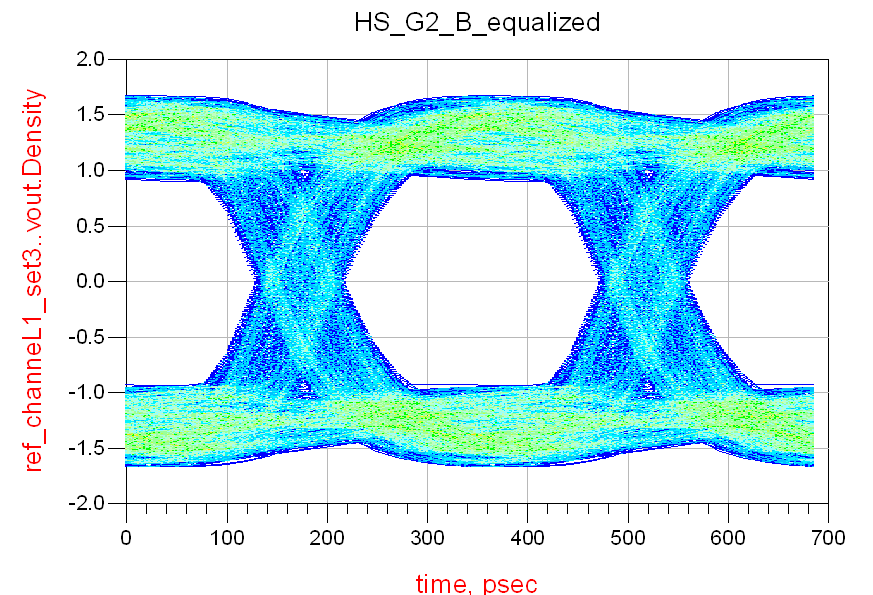 *Contains a correction to bring DC gain to 0dBc
CTLE optimizer results  Ref1 HS_G3_B
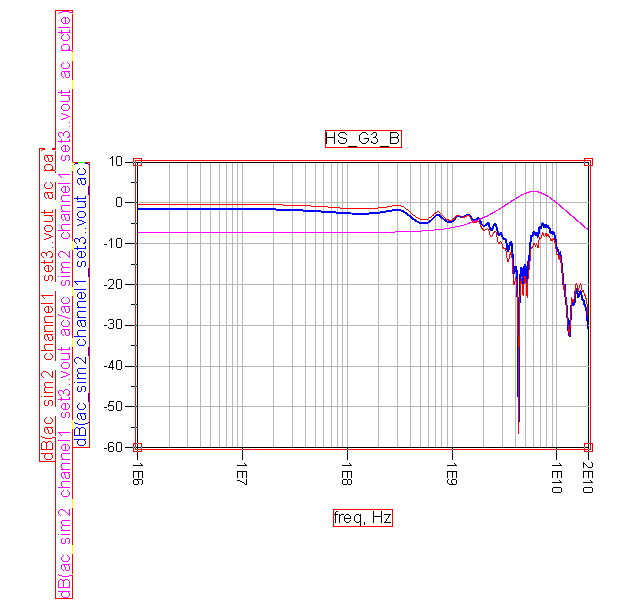 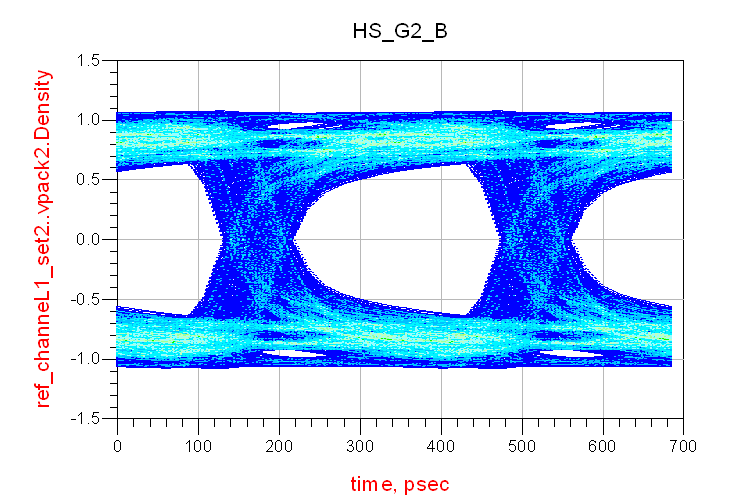 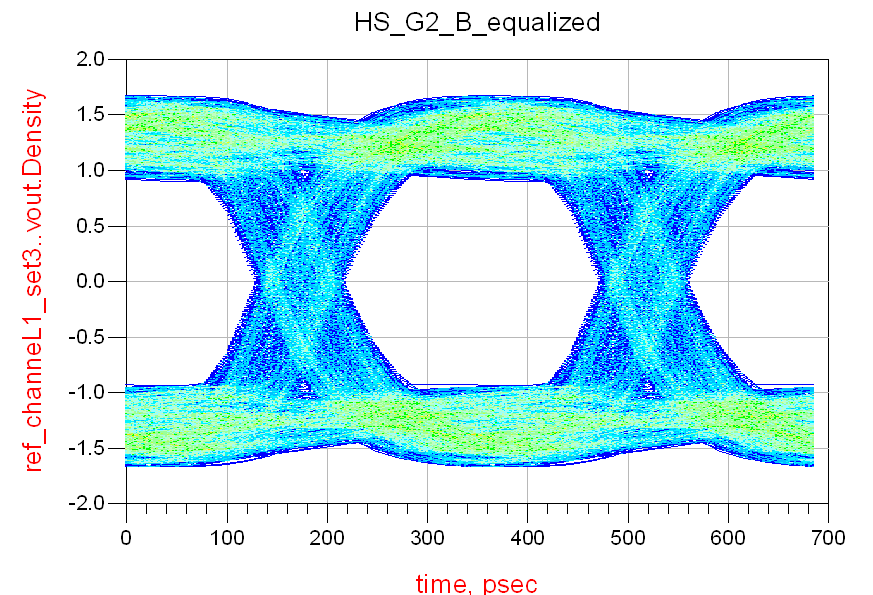 *Contains a correction to bring DC gain to 0dBc
CTLE optimizer results  Ref1 HS_G4_B
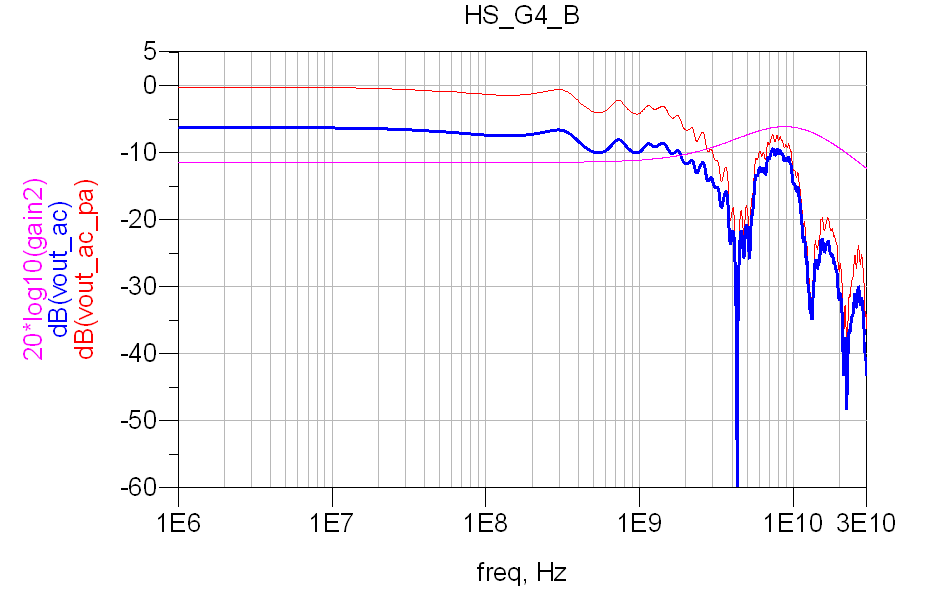 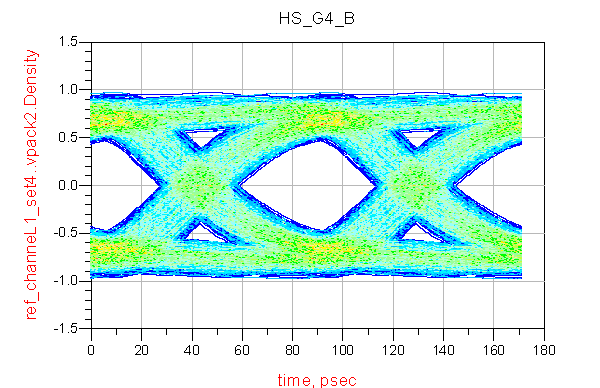 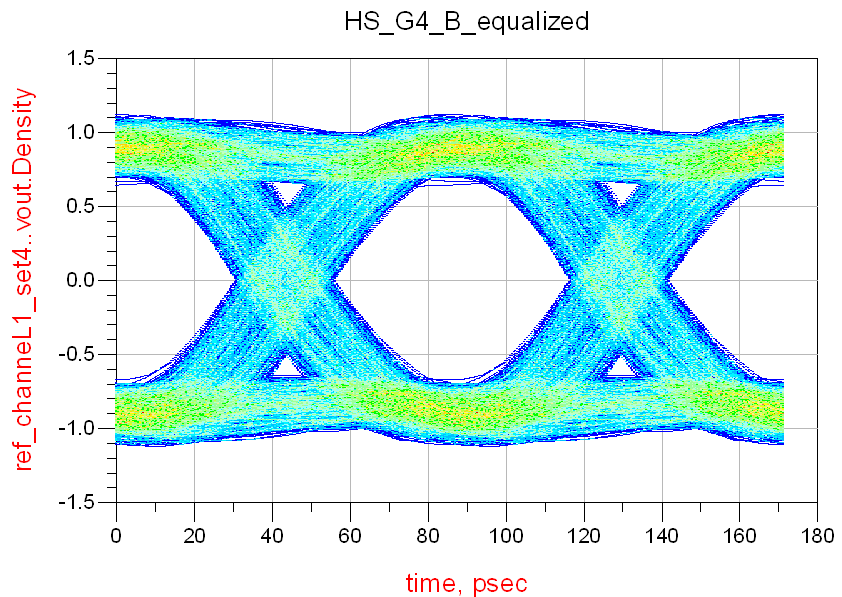 *Contains a correction to bring DC gain to 0dB
CTLE optimizer results  Ref2 HS_G1_A
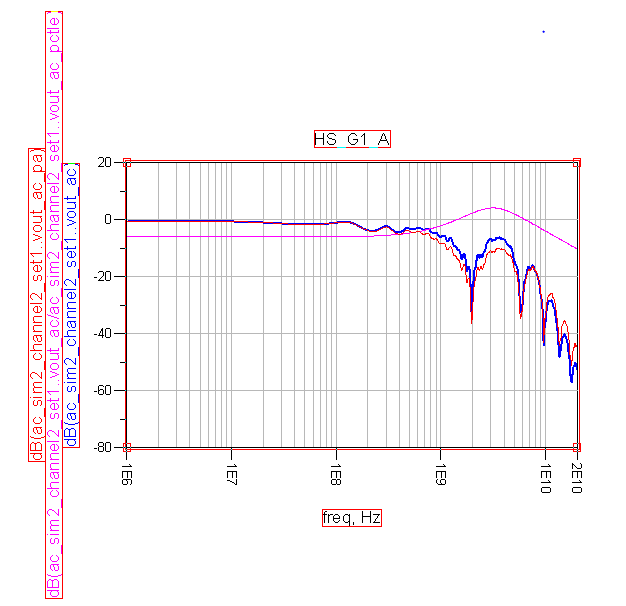 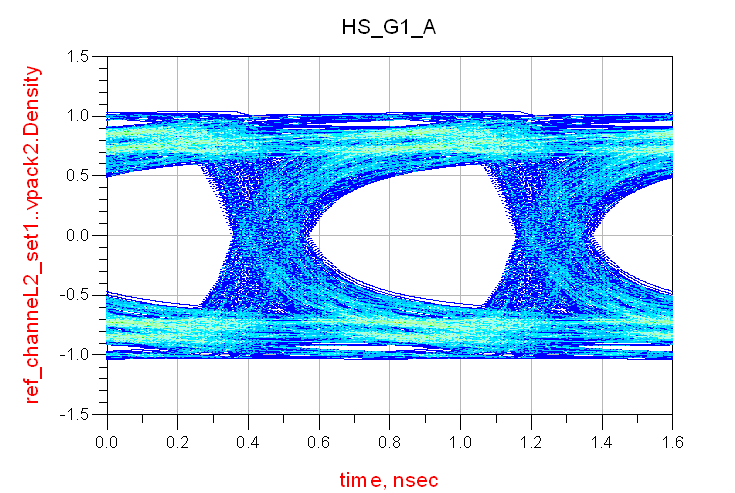 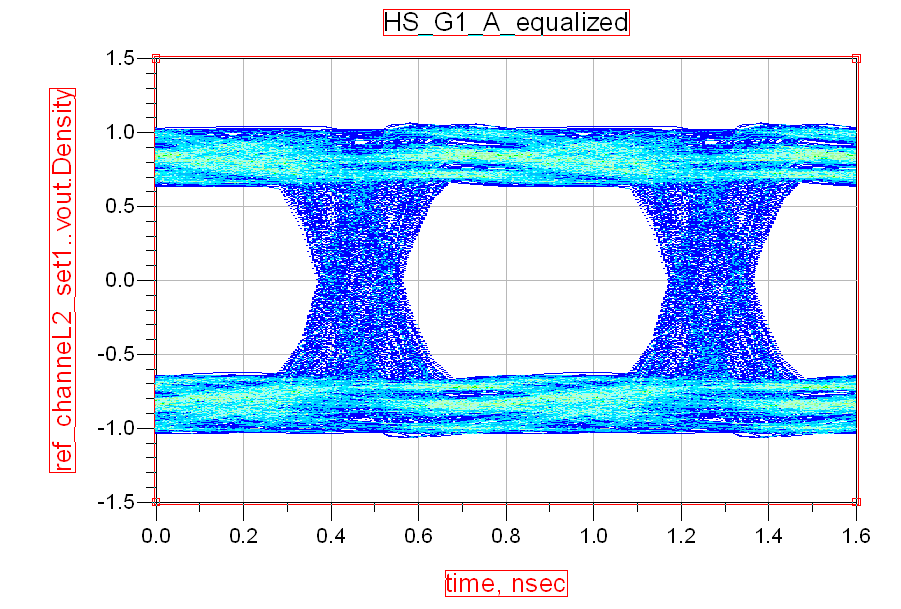 *Contains a correction to bring DC gain to 0dB
CTLE optimizer results  Ref2 HS_G2_B
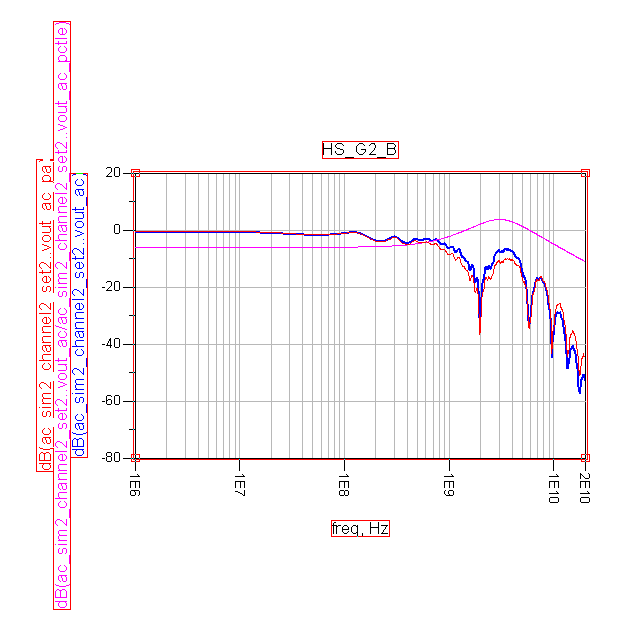 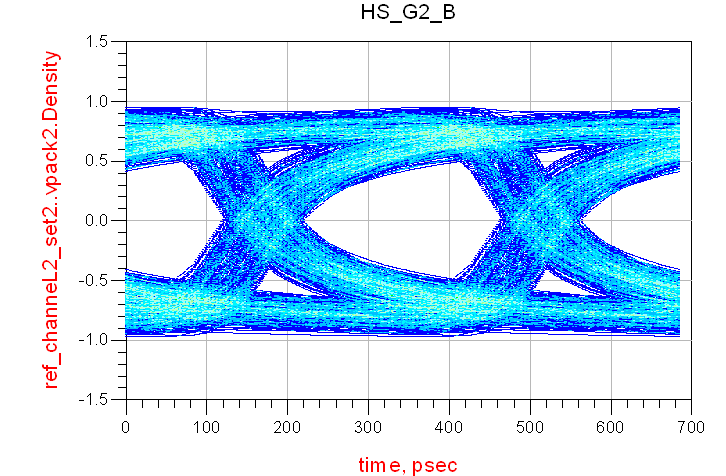 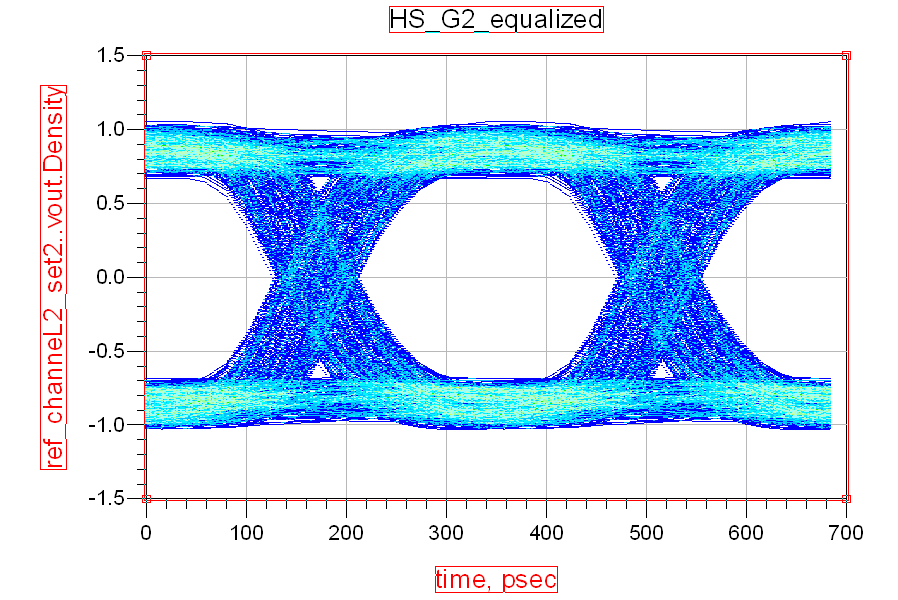 *Contains a correction to bring DC gain to 0dB
CTLE optimizer results Ref2 HS_G3_B
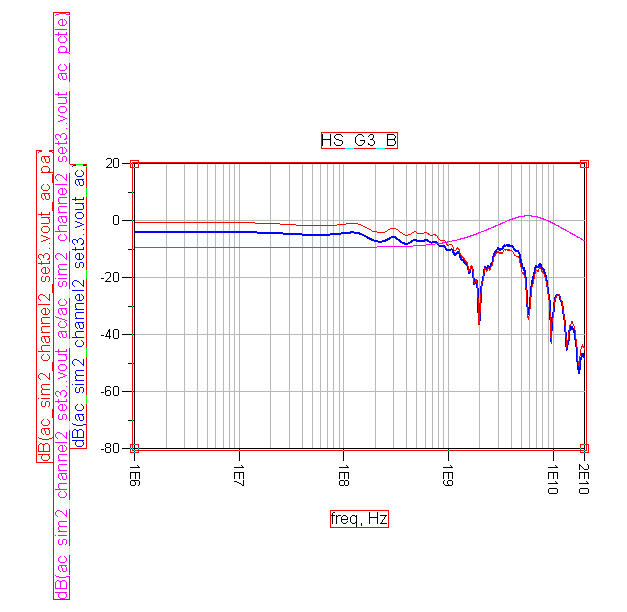 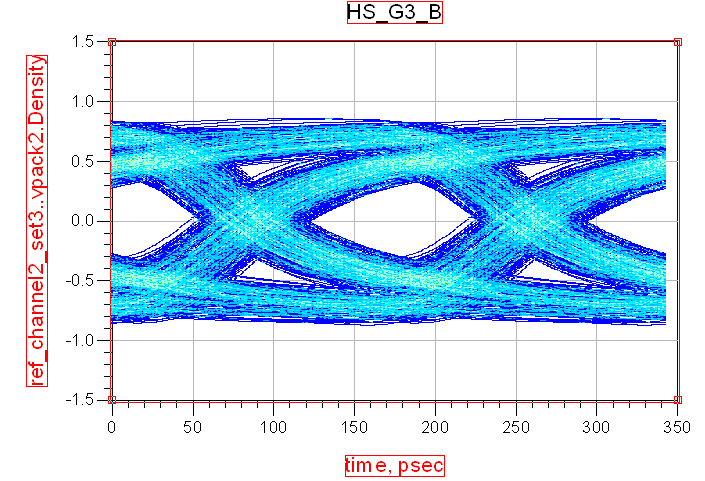 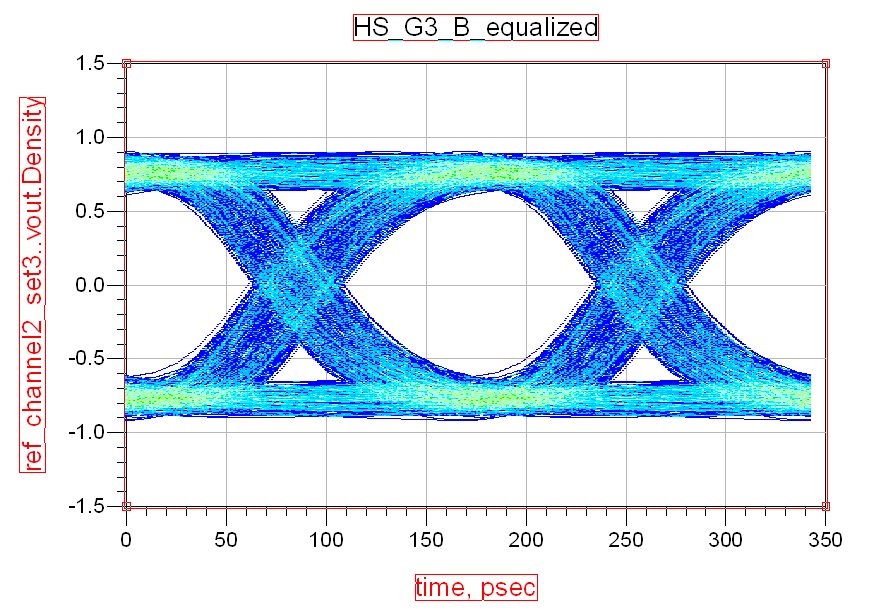 *Contains a correction to bring DC gain to 0dB
CTLE optimizer results  Ref2 HS_G4_B
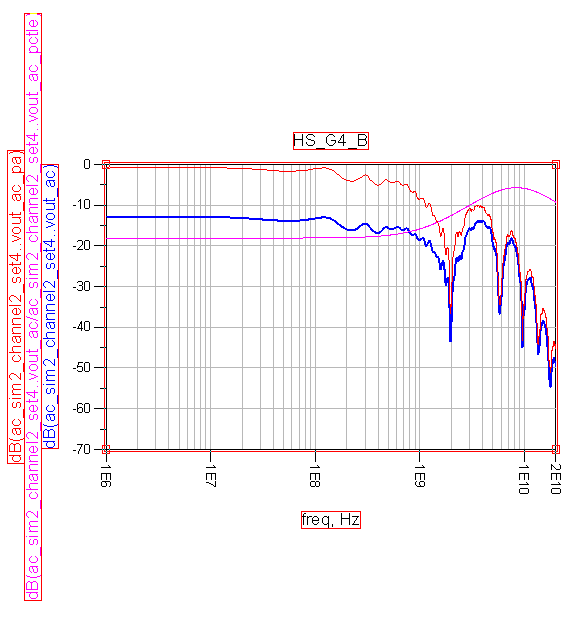 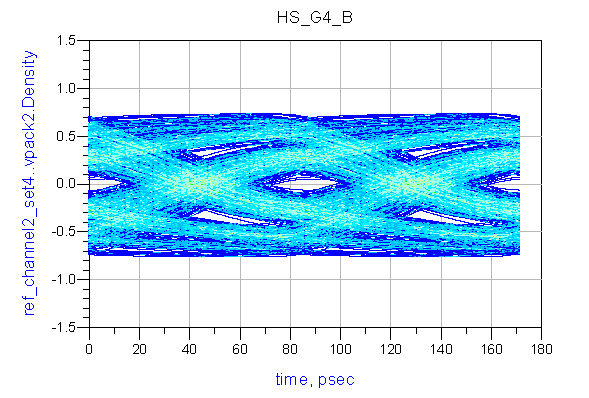 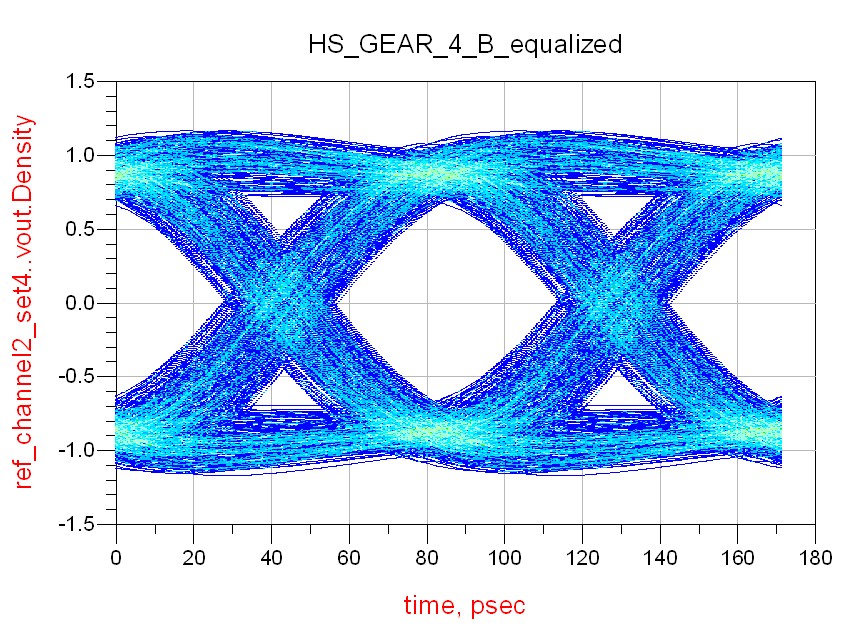 CTLE results
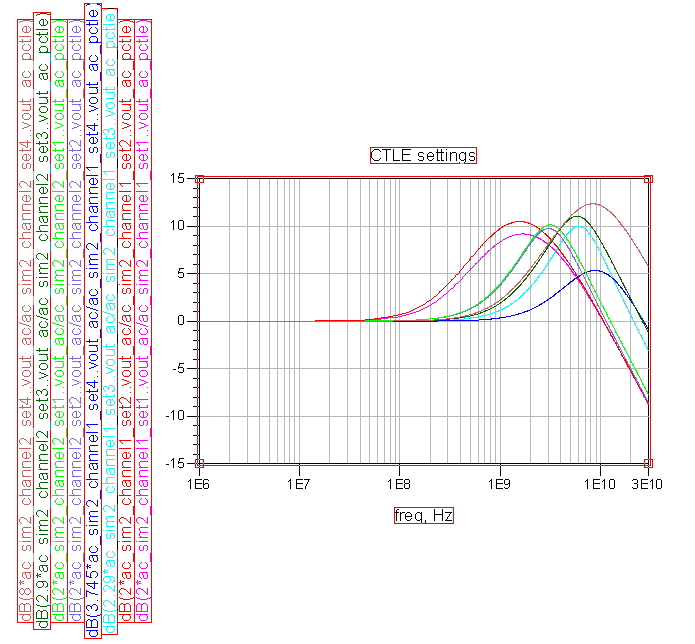 CTLE results
Position of the zero and the two poles of the CTLE
CTLE adaptation
The CTLE will be adapted with assynchronous under-sampling histograms(the bigger peak in the received sample histogram results in  the biggest eye opening).
The tests were made for reference channel 1
Bit Rate of 11.66Gbits/s
Bit by bit channel Simulation
3K bits Prbs9 sequence transmited
Over-sampling factor :16
To construct the histogram samples were selected in a time step (23/16)*UI
Eye vs histograms
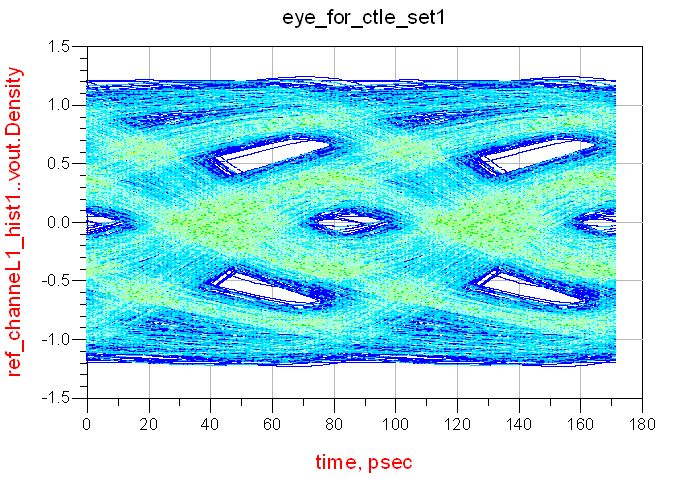 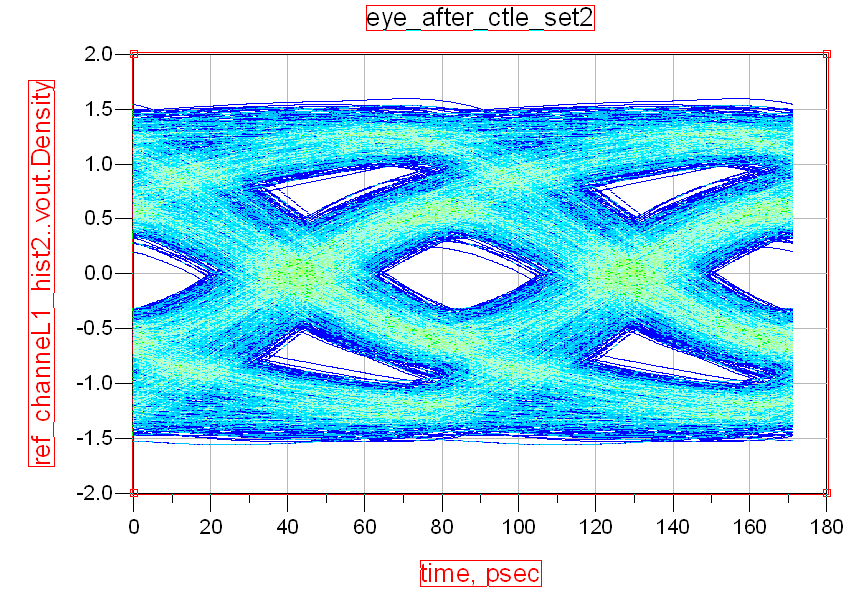 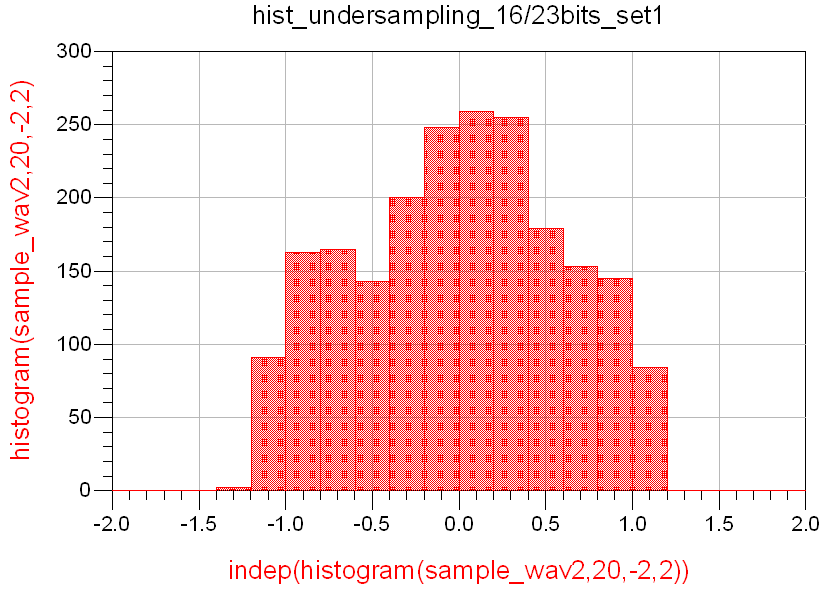 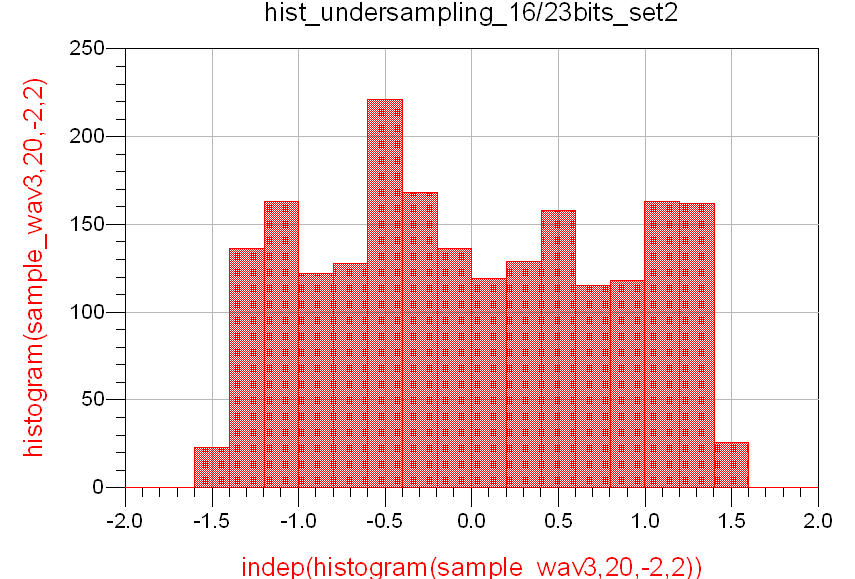 Eye vs histograms
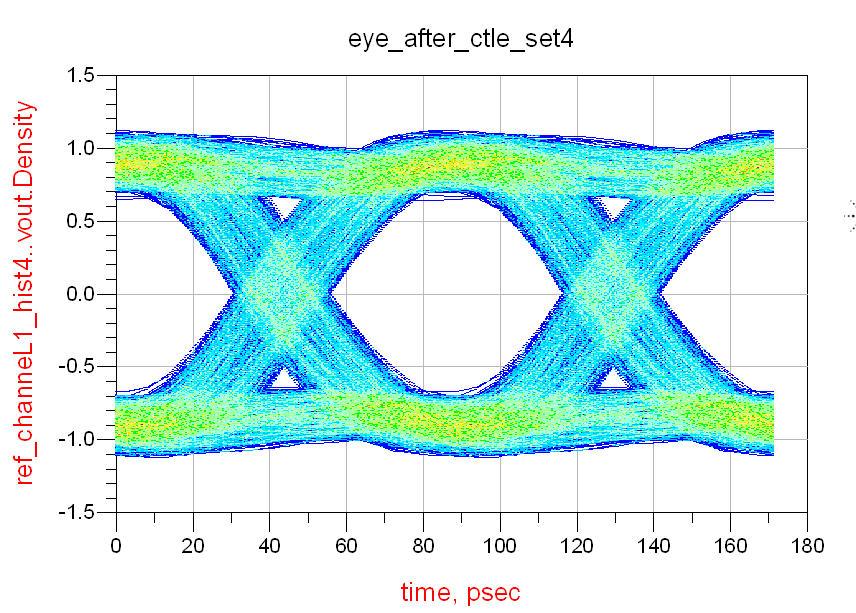 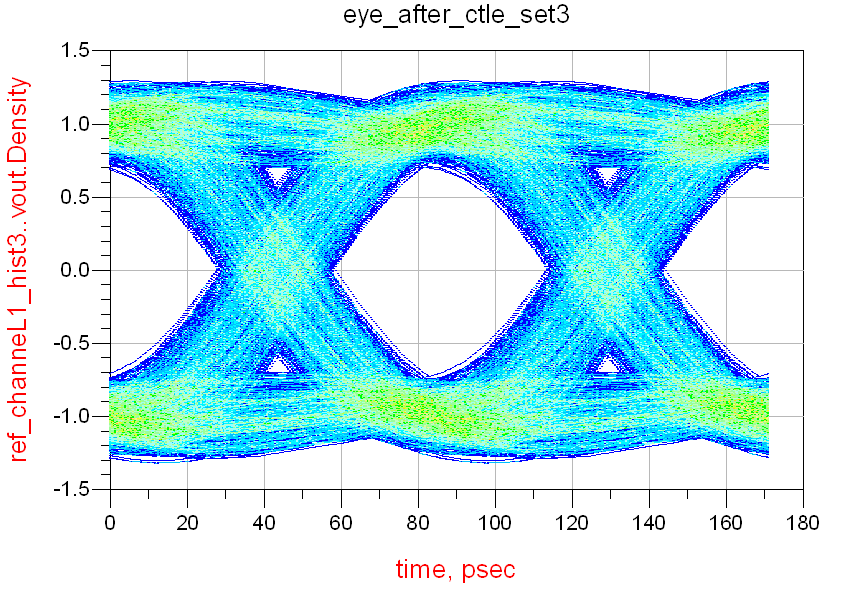 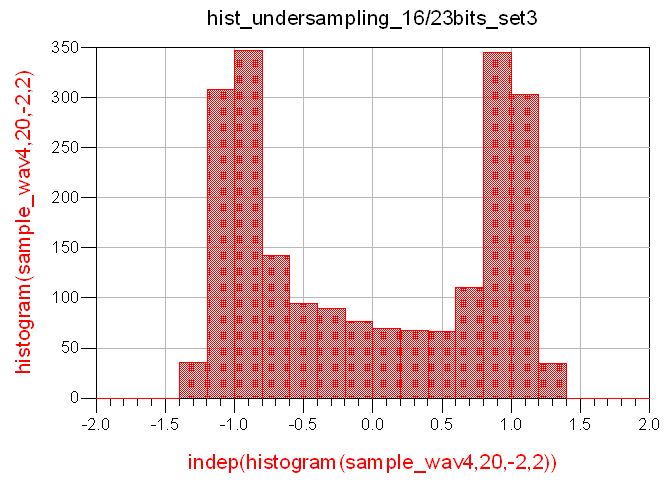 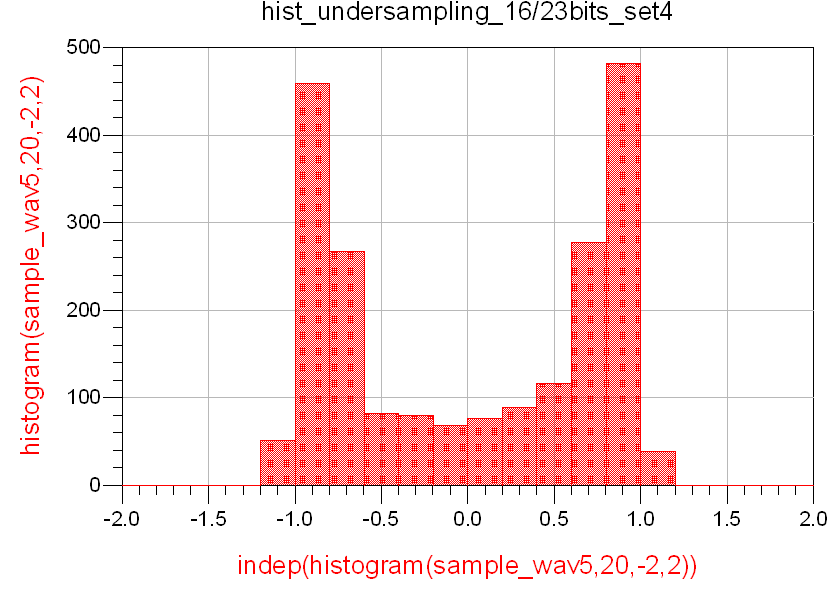 Eye vs histograms
Selected_Setting
LMS Algorithm
The Lms algorithm tries to minimize the quadratic error e(n).
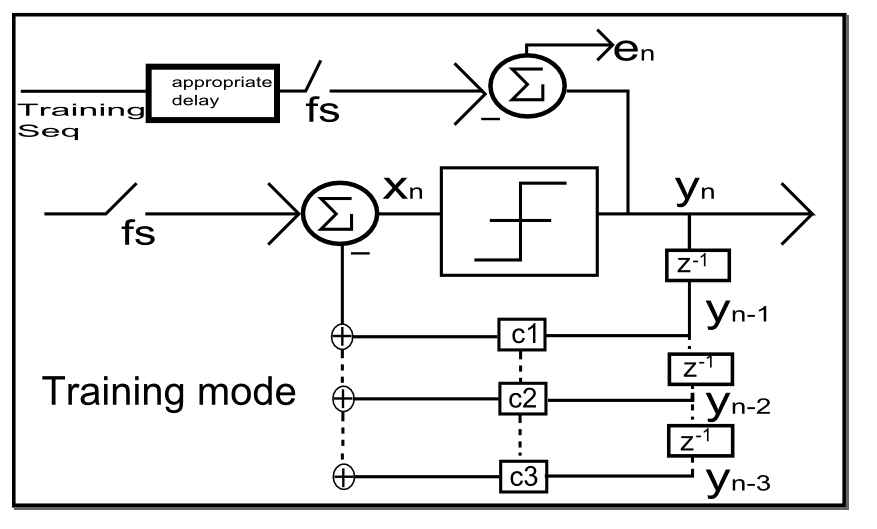 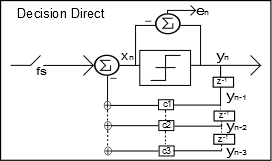 The error signal en can be calculated in training mode or in blind Mode(decision Direct).
LMS ALgorithm
LMS Algorithm
The simulation was made with 5000 bits Generated by a maximum length PRBS generator.

1sample/bit Vin=+-1 

Noise variance =0.001

Number of DFE taps=4

Decision Direct mode
LMS Algorithm
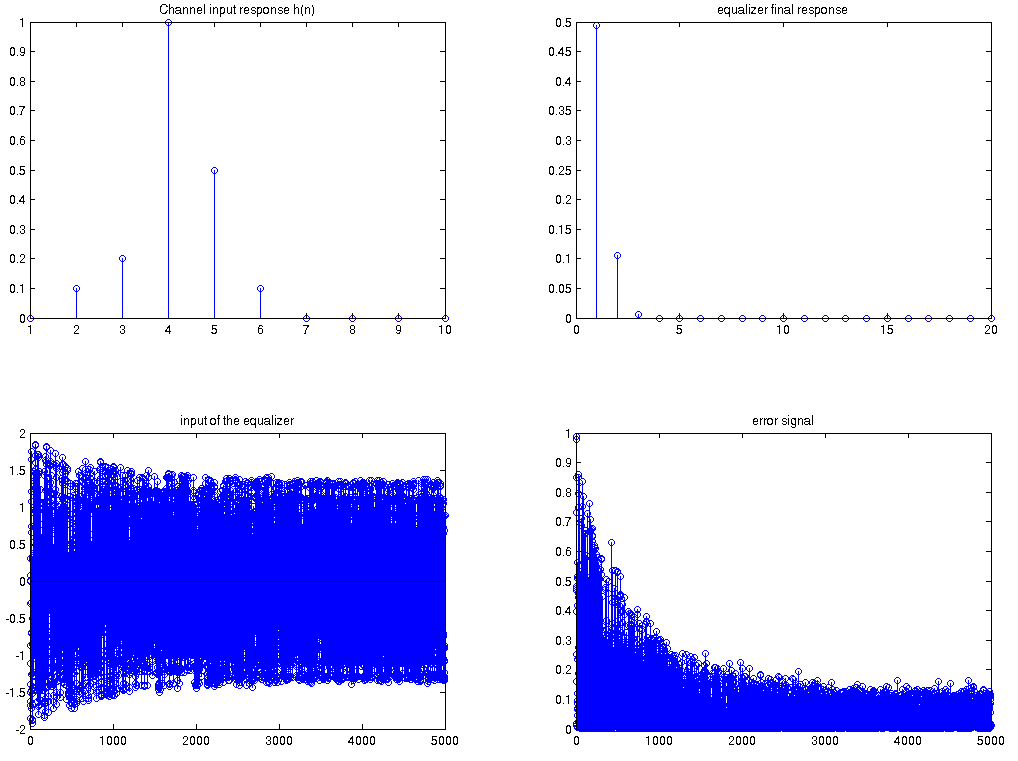 LMS Algorithm
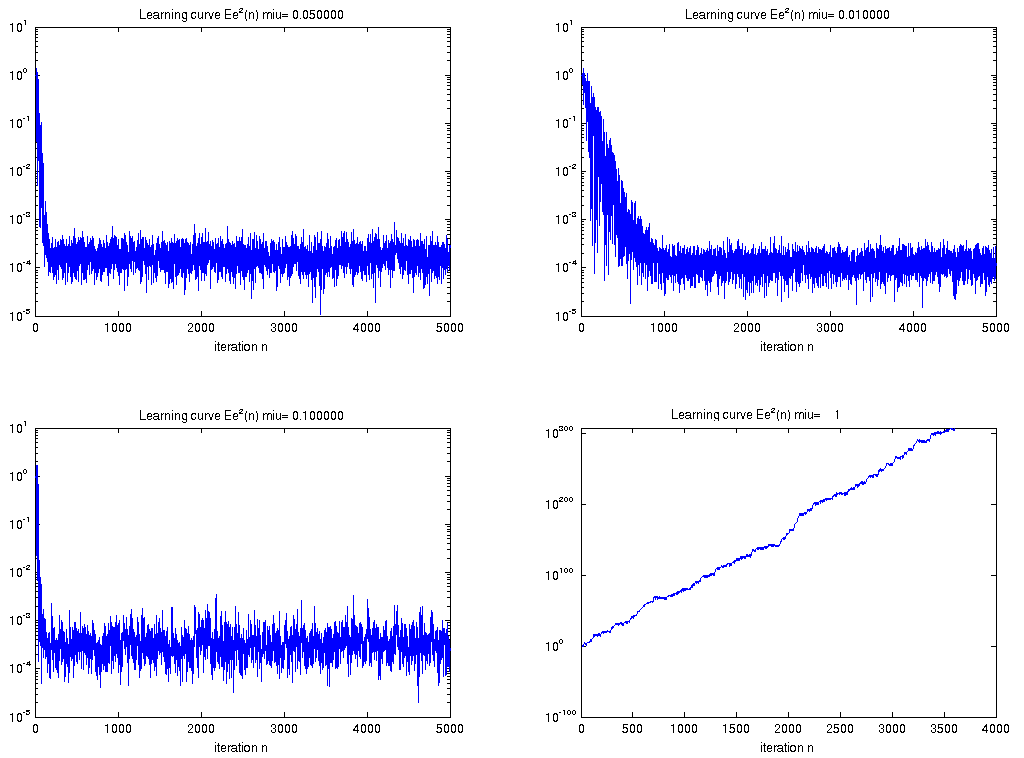 Influence of the step size in DFE convergence speed
Spice modeling of the communication channel
Due to some problems with convergence in  the ADS simulations continued in Hspice

Verilog A models were developed for the Receiver,CTLE,DFE,Data Slicers and the assynchronous Undersampling calculator block.

The Channel  was described using a subcircuit in Hpice.
Spice modeling of the channels Ref1
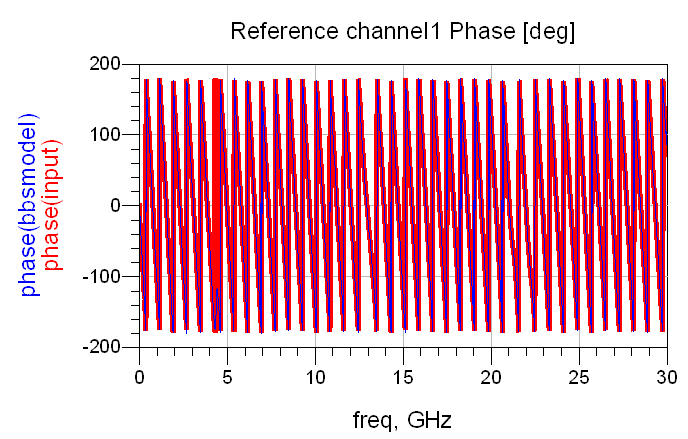 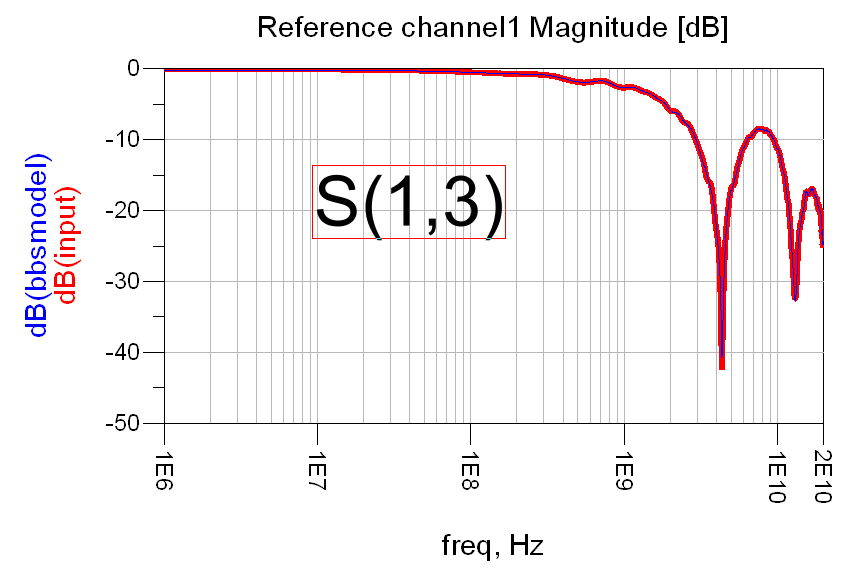 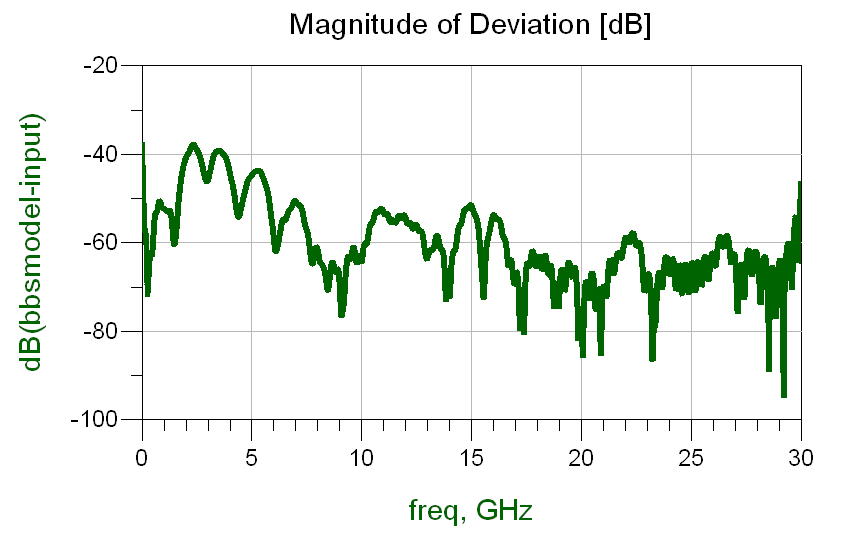 S13 represents the insertion loss of pk1+ref_channel1+pk2
Spice modeling of the channels Ref2
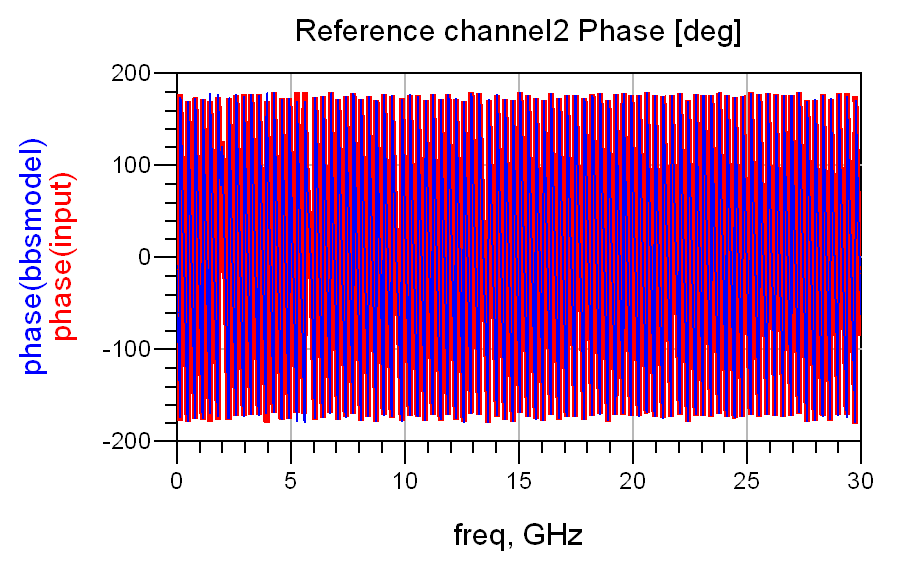 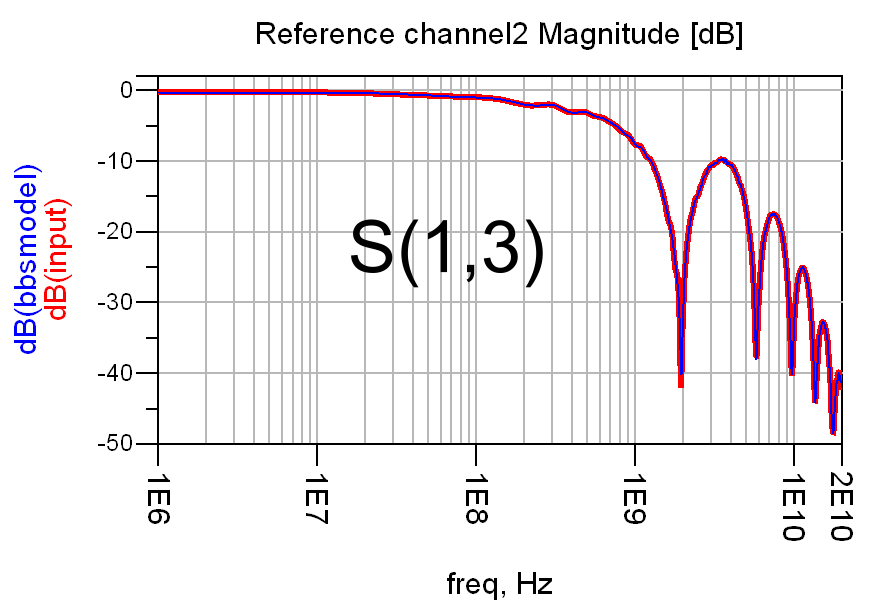 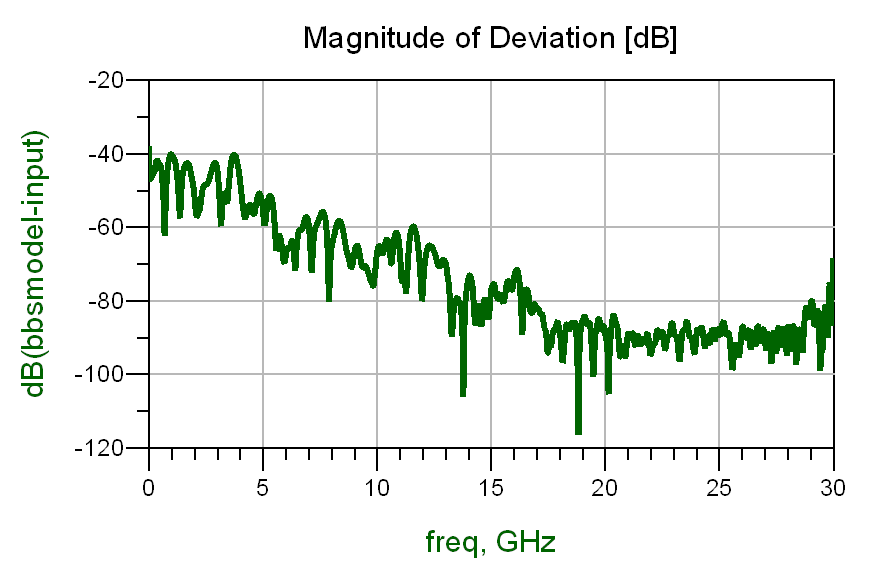 S13 represents the insertion loss of pk1+ref_channel2+pk2
Spice simulations
Impulse response of both channels
Distortion introduced by the channels
Study of the CTLE 
Ac simulation of the CTLE
Transient simulation of the efects of the CTLE in the bit sequence.
 Transient simulation for the assynchronous histogram  model
4. Convergence of The LMS algorithm with the use of diferent training sequences
Simulation of Blind and Training equalization Methods
5.  Error correction for the 1,2 and 3 tap DFE
1-Spice simulation of the channels impulse response
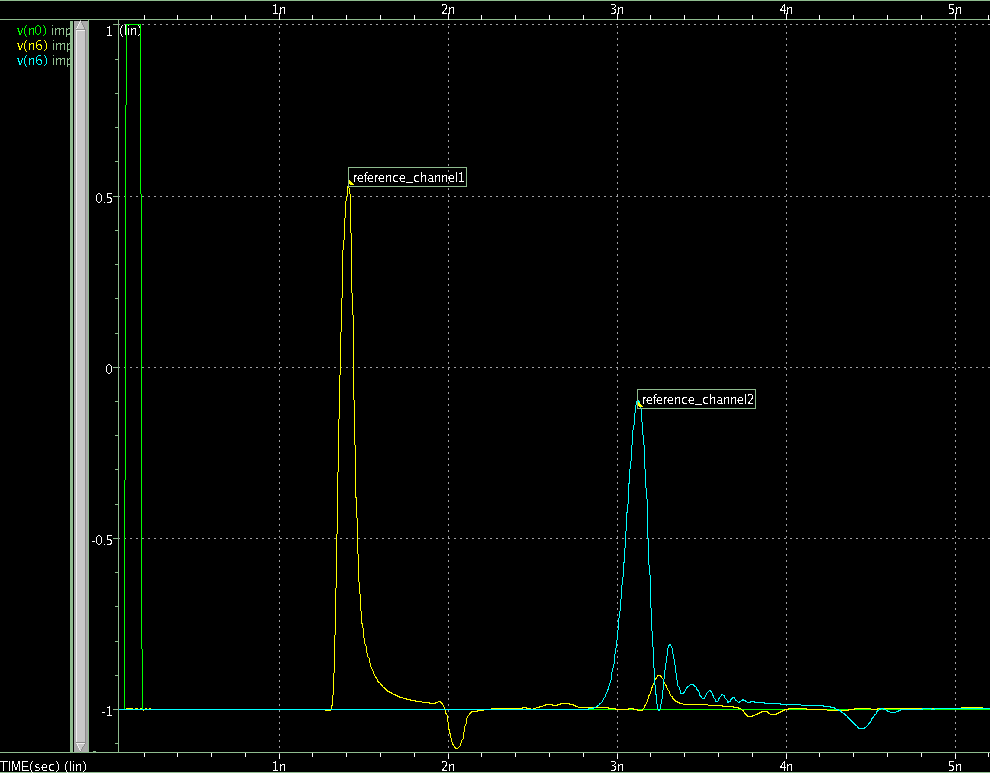 Reference channel1/2
*Results obtained with spice command Measure.
2-Reference channel1/2 Distortion
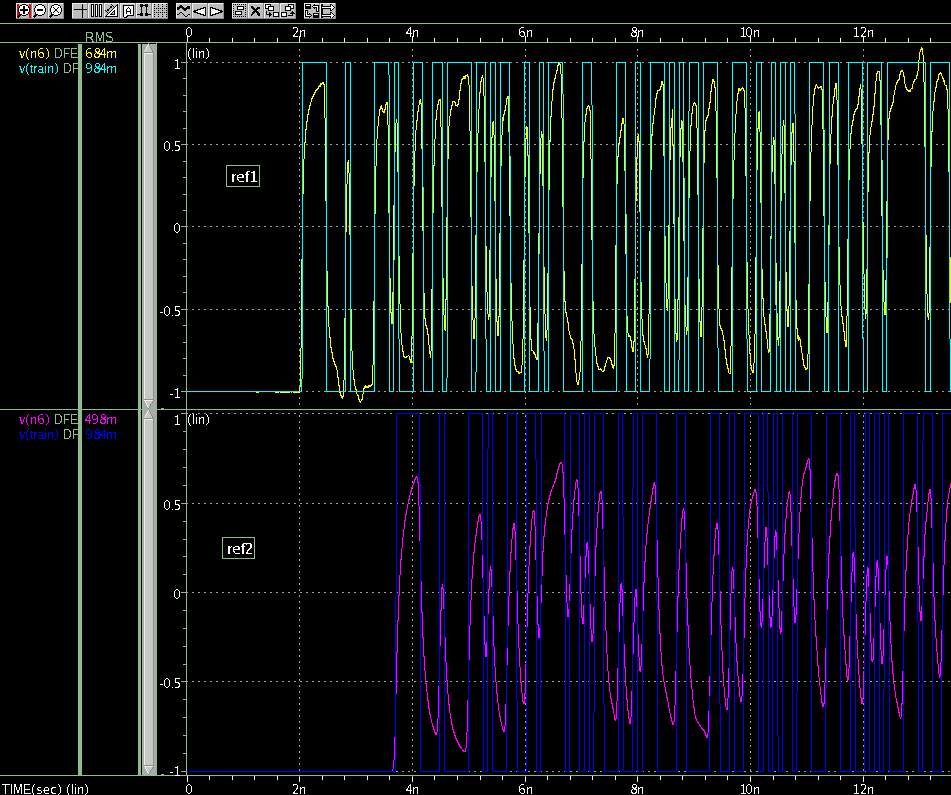 Critical decisions
3.1.CTLE AC simulations in Spice
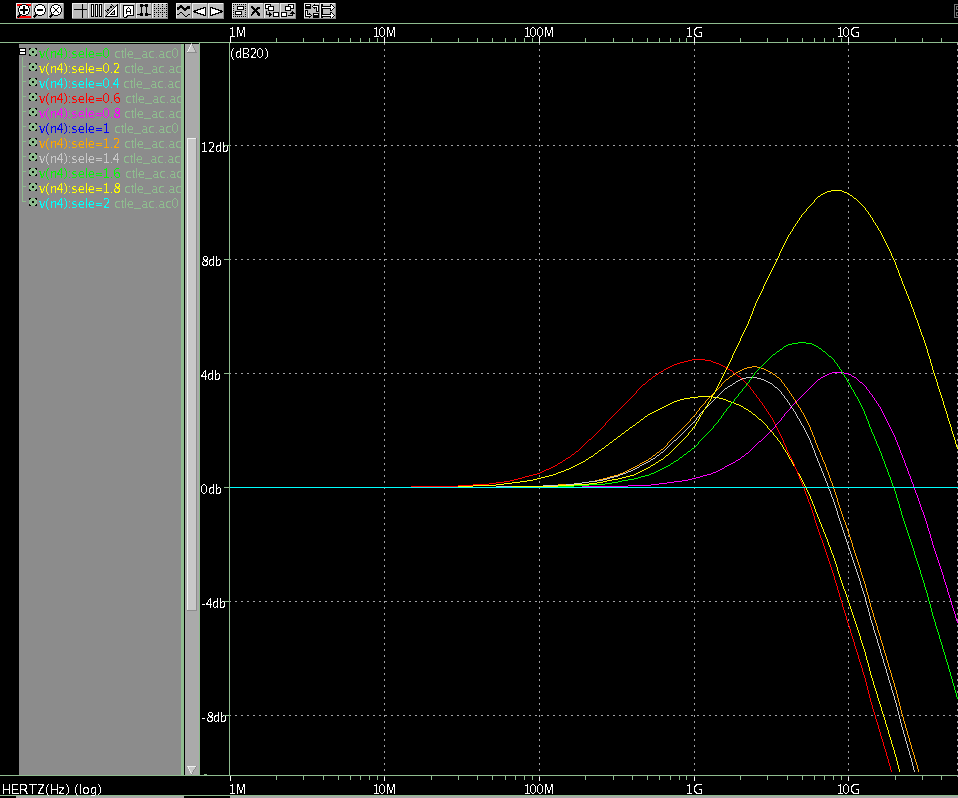 The frequency response of the verilog A  CTLE model closely matchs the optimal value calculated in ADS
3. CTLE /histogram transient simulation
Specifics of the simulation
bitRate=11.66 Gb/s
Reference Channel1
Assynchronous clock = 2.3 slower than bitRate
Number of samples for histogram calculation=400
Time required for histogram calculation= Nsamples*clockPeriod ~59ns
Time required for CTLE adaptation=
	Nsamples*clockPeriod*NumberOfSettings
3.2 CTLE transient simulation
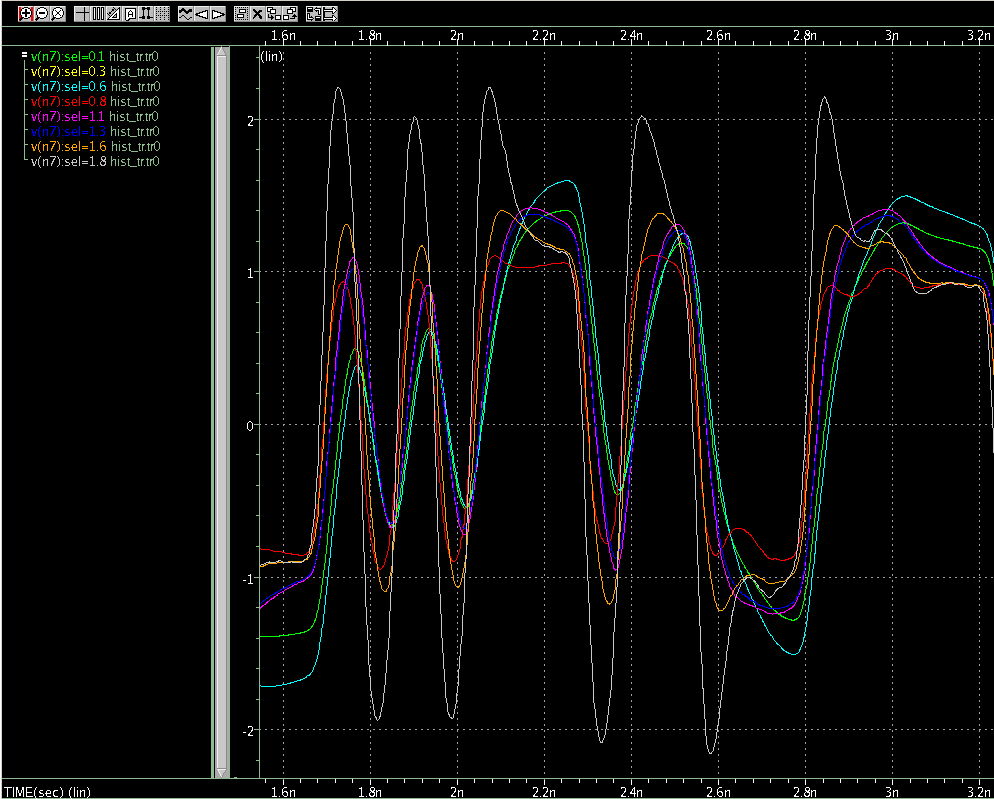 Over-equalization
3.2 Histogram transient analysis
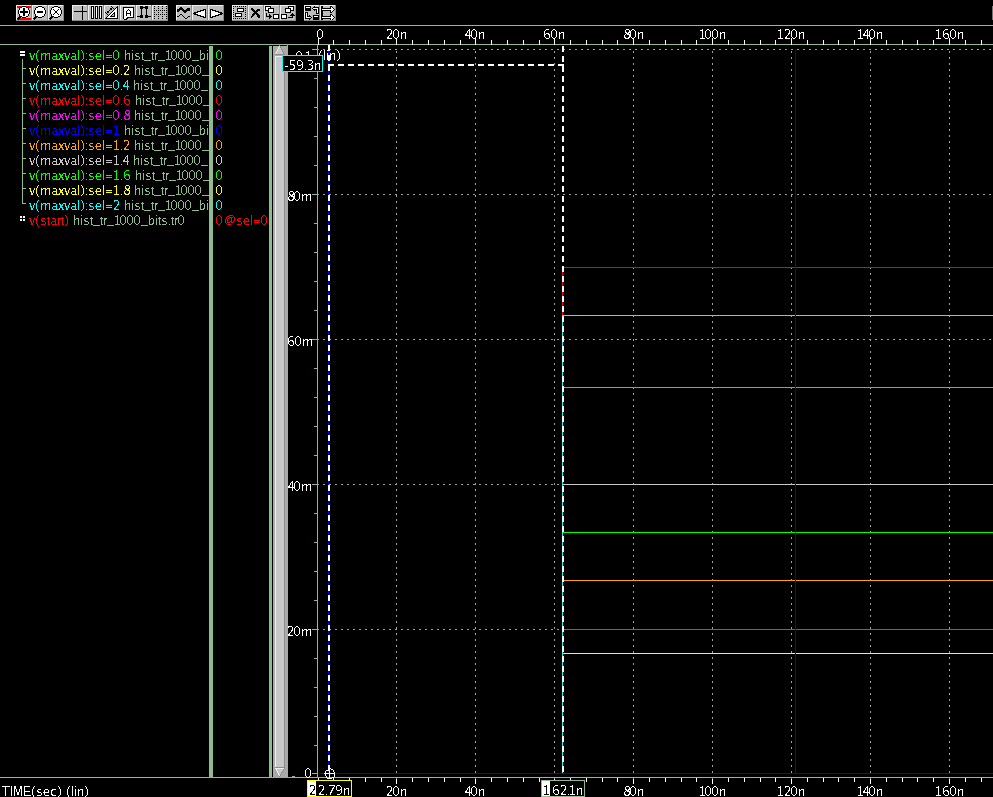 Selected setting
3.2 Histogram transient analysis
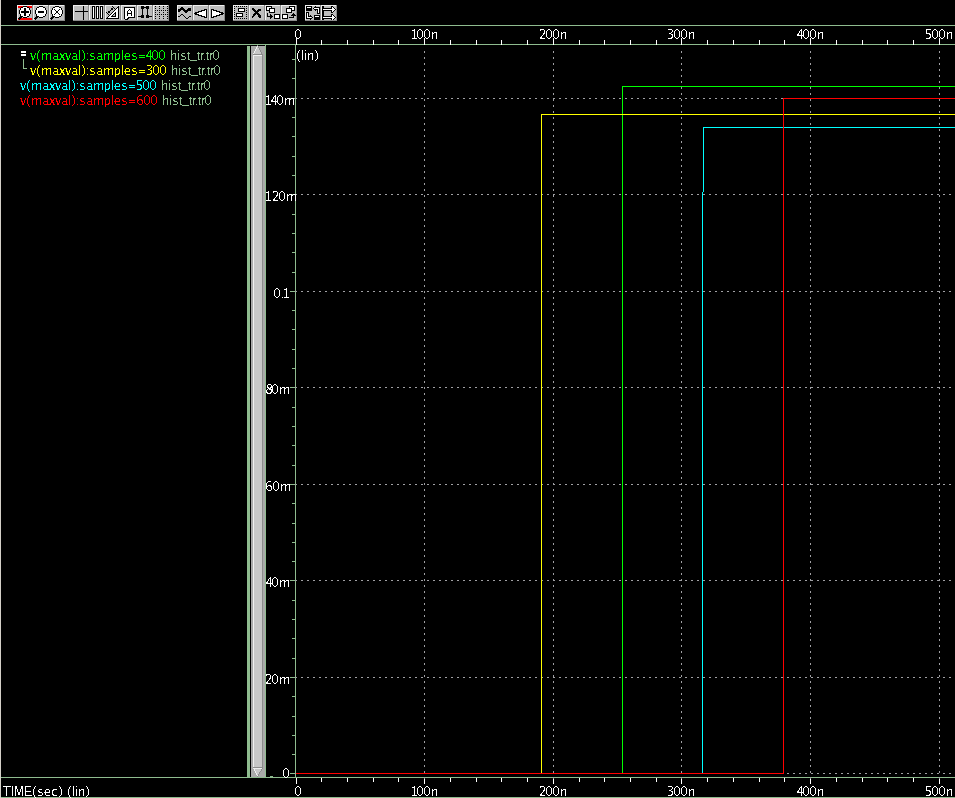 Variation of the histogram with the number of samples
DFE convergence reference channel1
Blind adaptation behaves the same way as training mode  in the absence of decision errors.
The reference channel 2 introduces bit errors if the sequence of 1’s or 0’s is bigger than 4bits
In the absence of Noise a simple slicer would correctly recover the sent sequence in ref_channel1
DFE training Paterns
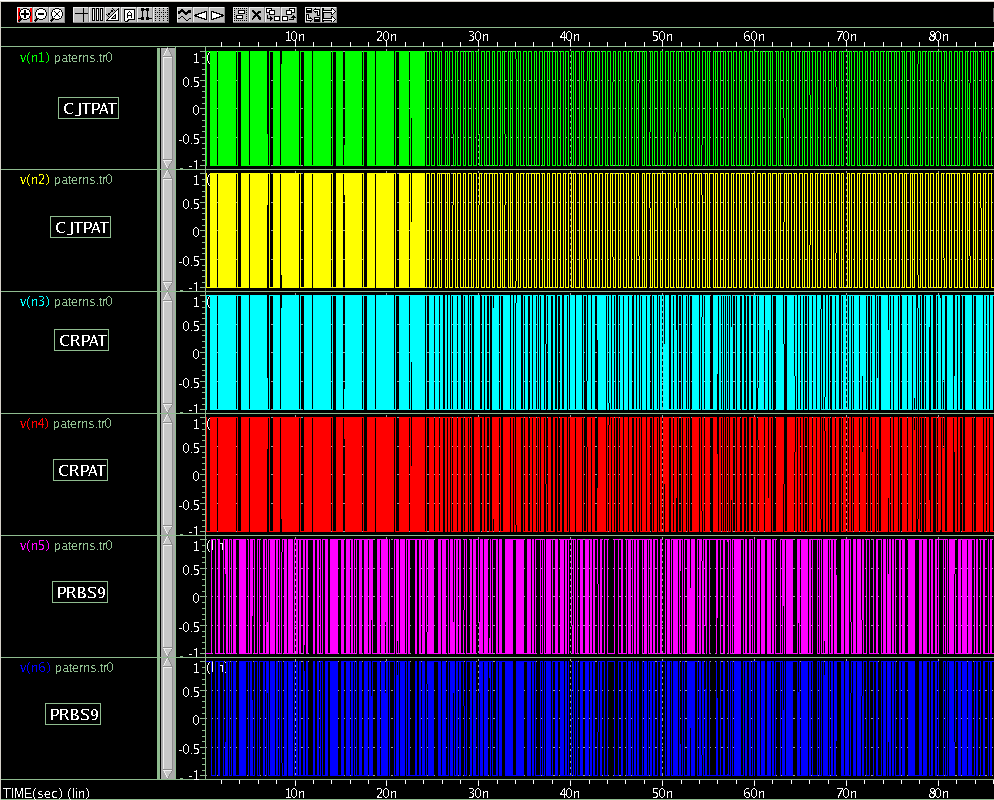 DFE blind convergence ref_channel2
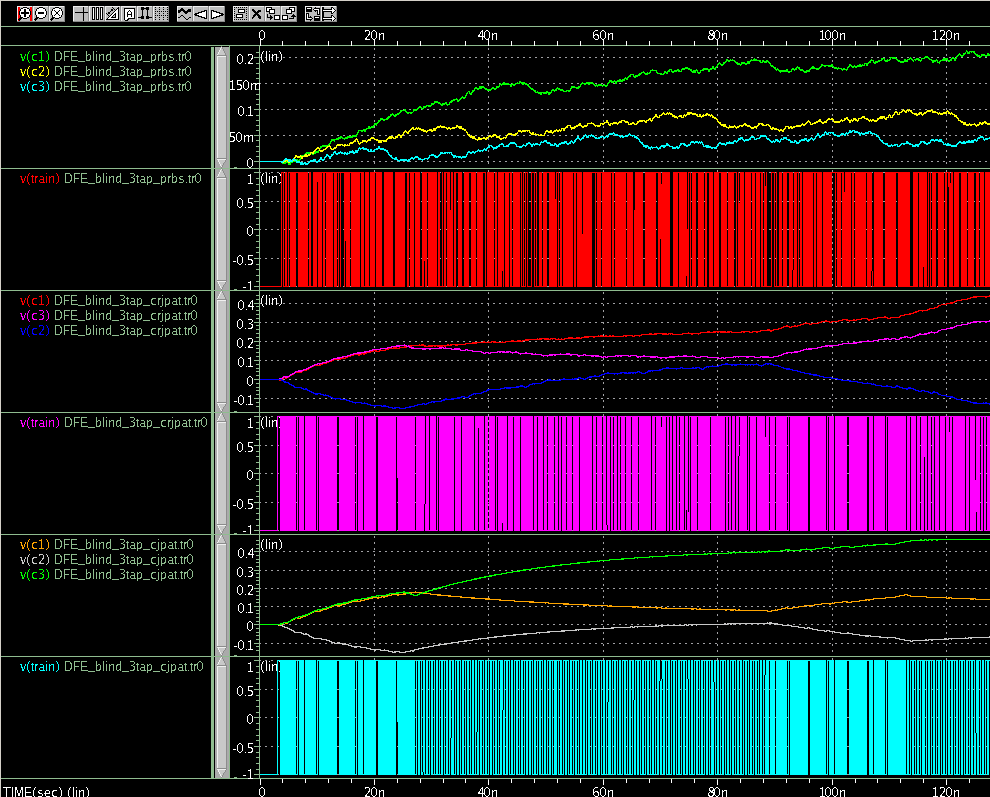 Only PRBS converges to the correct value of the taps
4 .DFE convergence channel ref1
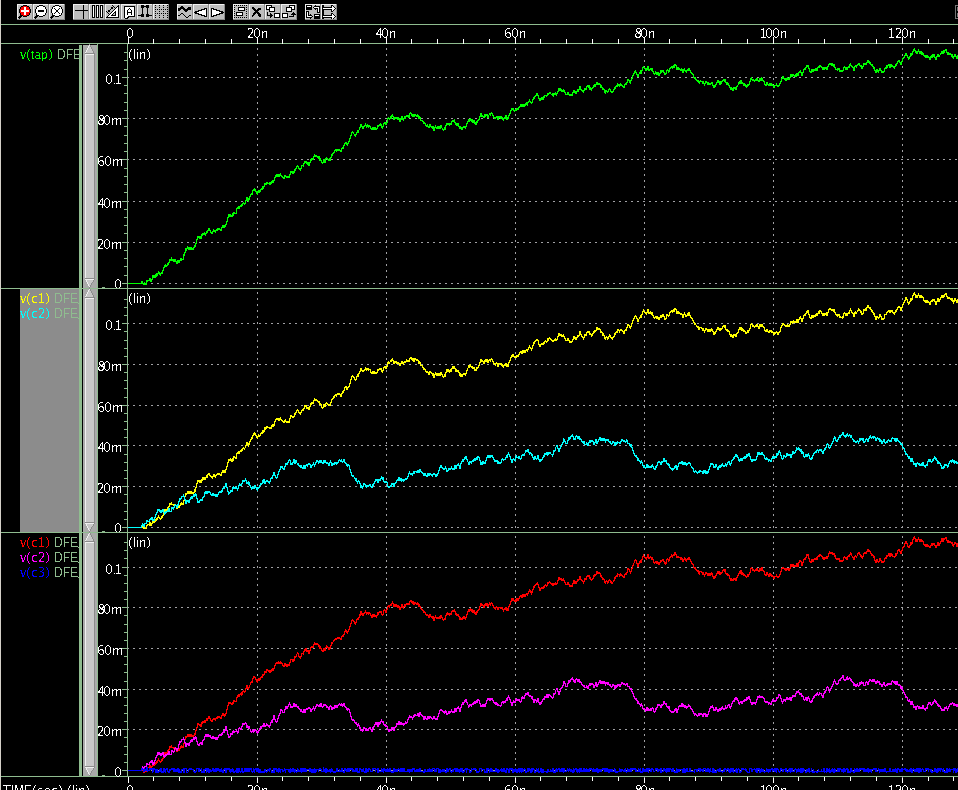 Step=0.0025
4.DFE convergence channel ref2
Step size=0.0025
DFE Simulations step size Prbs9
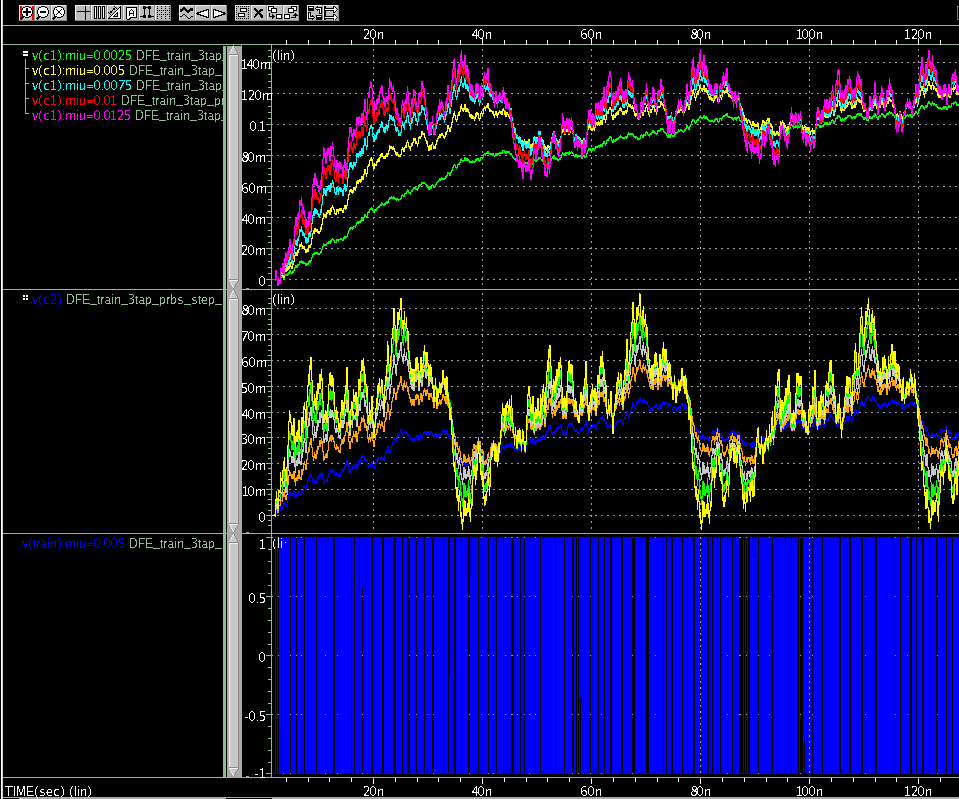 Tap evolution for step sizes = 0.0025 0.005 0.0075 0.01 0.0125
Reference_channel1
DFE Simulations sample jitter Prbs9
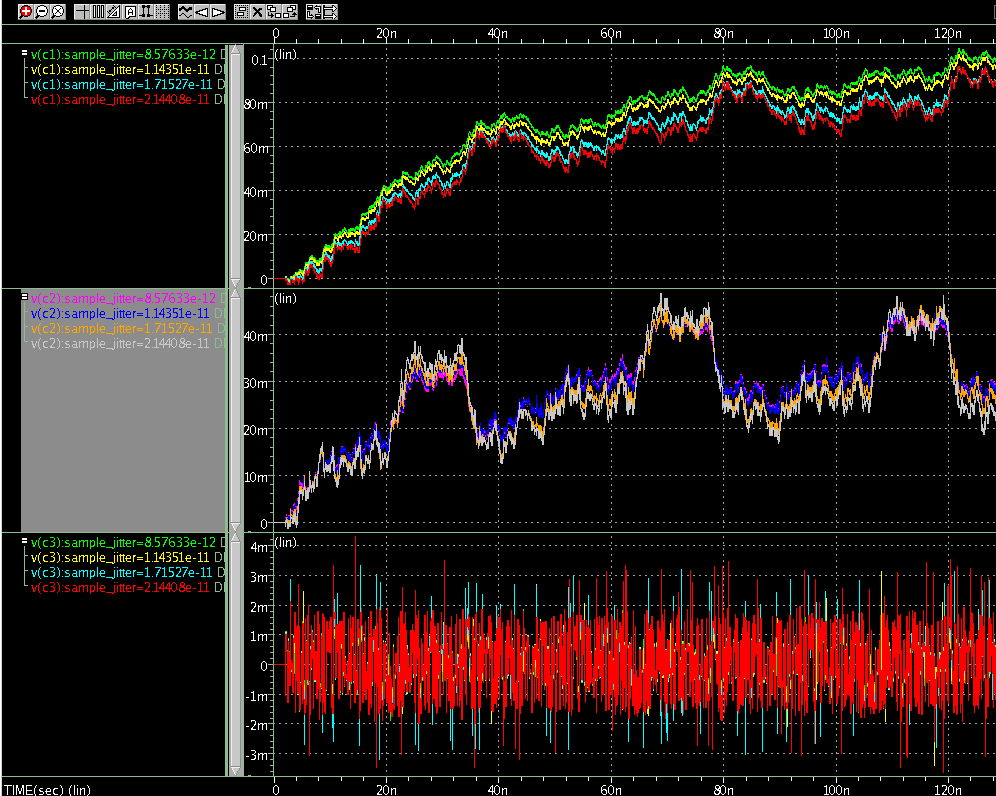 Simulation for jitter in the sample time = 'UI/10' 'UI/7.5' 'UI/5' 'UI/4‘
Reference_channel1
DFE Simulations Noise Simulations (training)
Vin=+-160mv | reference channel2 |11.66Gb/s
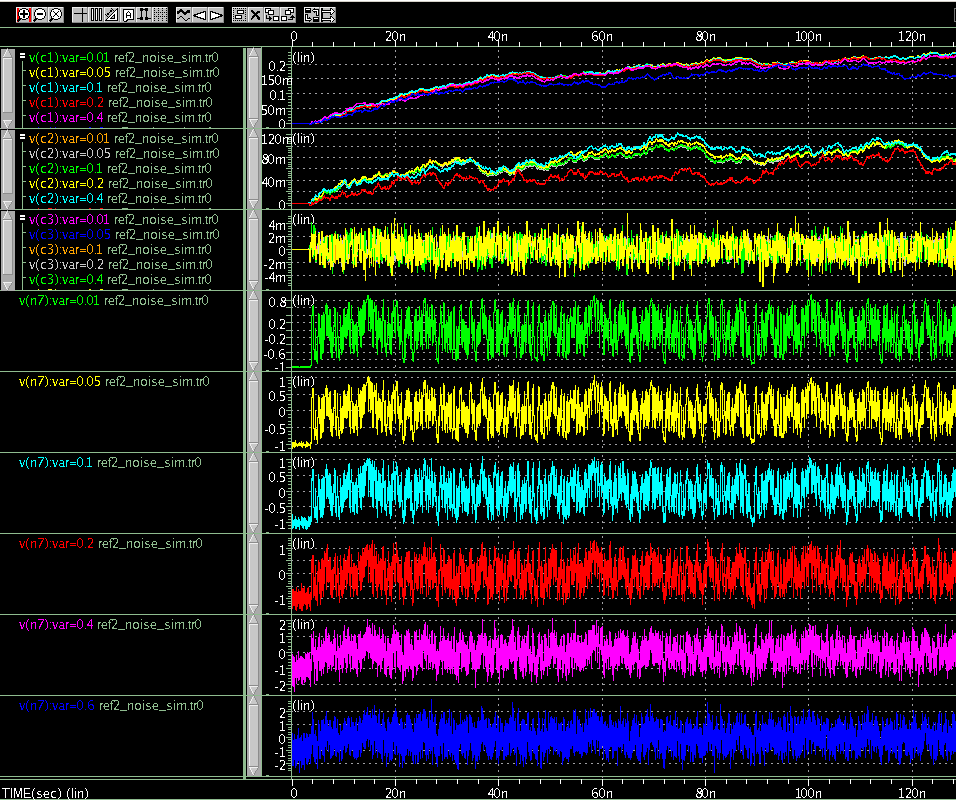 DFE Simulations Noise Simulations (training mode)
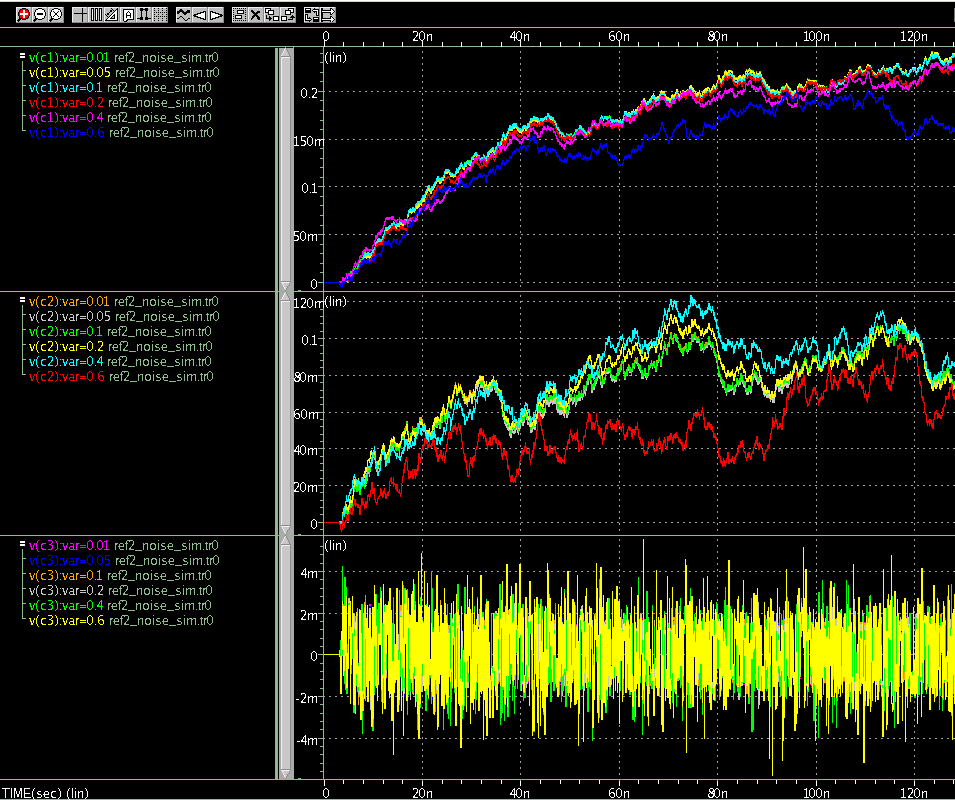 Vin=+-160mv | reference channel2 |11.66Gb/s
DFE Simulations Noise Simulations (blind mode)
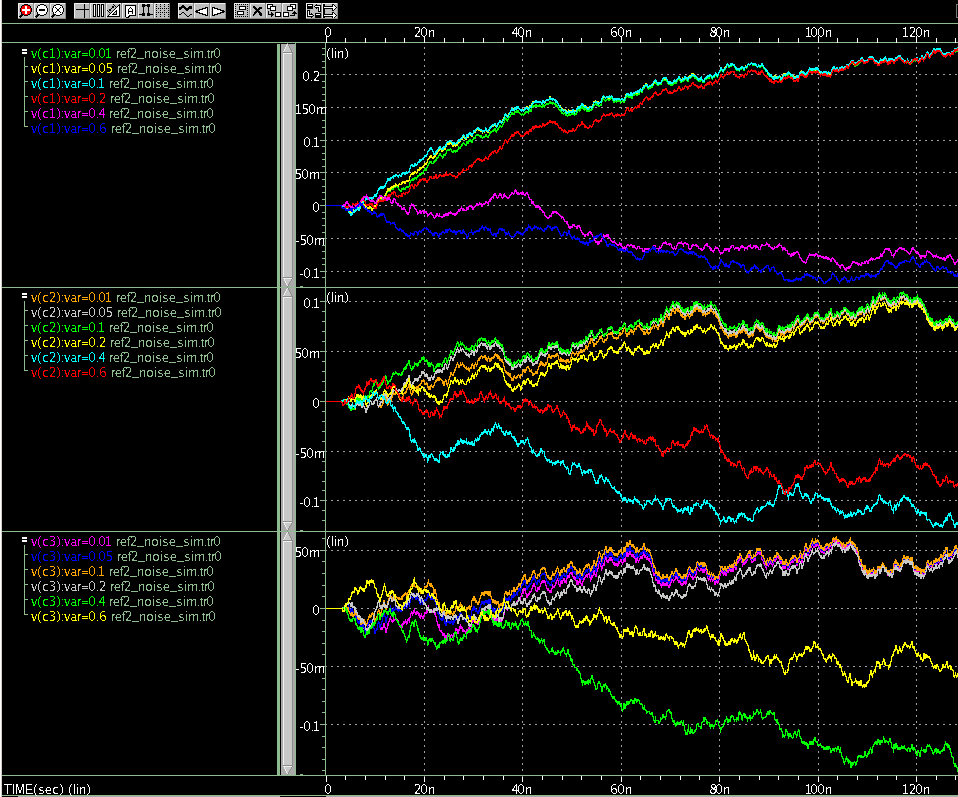 Vin=+-160mv | reference channel2 |11.66Gb/s
5.DFE Simulations Error correction
To increase the ammount of errrors caused by the channel, introduced a second channel  in series with the first one
Comparison between the errors correction of an ideal slicer and a 1,2 or 3 tap DFE.
5.1DFE Simulations Error correction
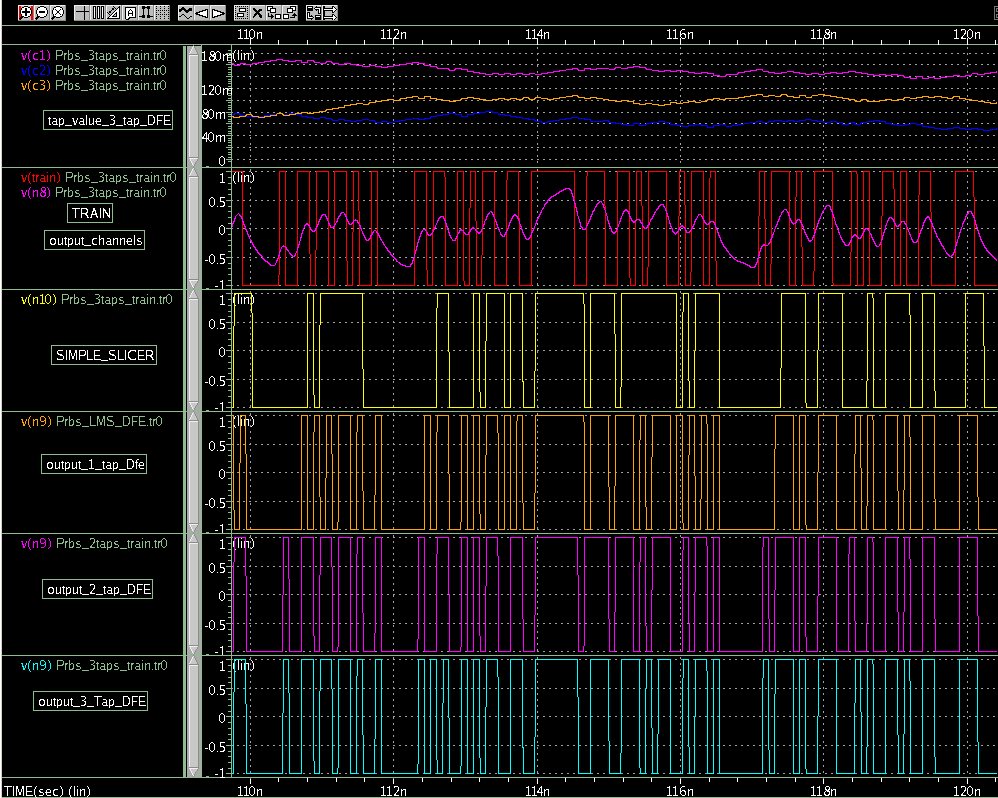 Conclusion
Use PRBS9 for the training sequence 
In the absence of errors training mode and blind mode converge for the same values
The assynchronous under-sampling  technique with a small number of samples is capable of making correct decision on the CTLE settings
The LMS shows good convergence characteristics even in the presence of jitter in the sample time.
To make more precise mearuments for the time required for adaptation some standarts must be defined.
Future Work ?
Test full system system with CTLE DFE and histogram.
Test circuit implementations for the CTLE 
Simulate physical implementations of the DFE
3.  Study the possibility of FIR Rx transversal equalizer
4.  Study Tx FIR equalization and possible adaptation
5.  Noise and Jitter measuremnts in training sequences
Simulate non ideal behaviour of the components of the system such as the slicers,CTLE ,DFE. 
Implementation of the controller